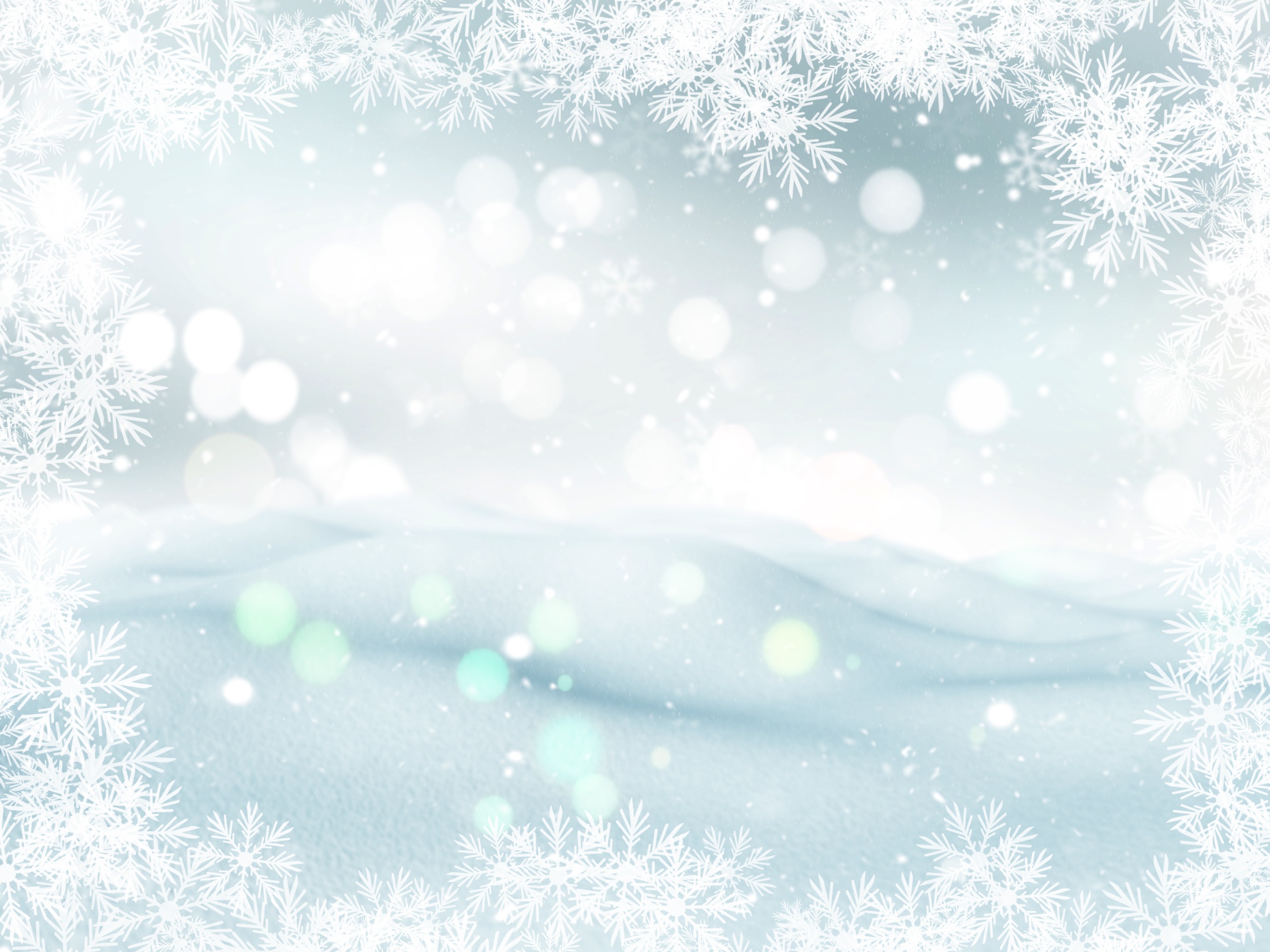 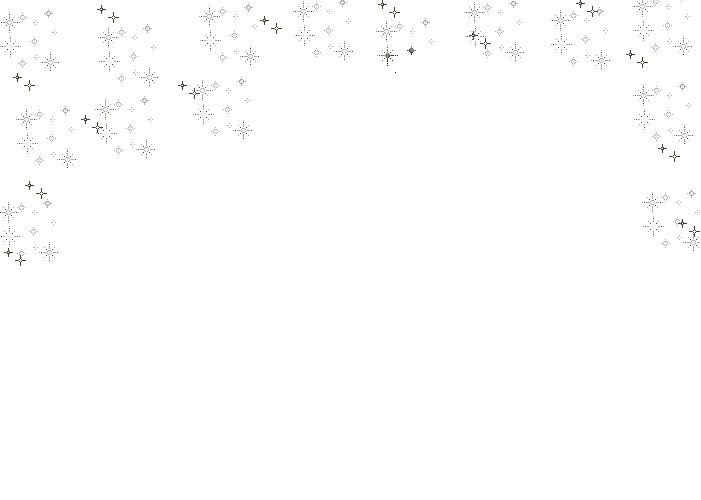 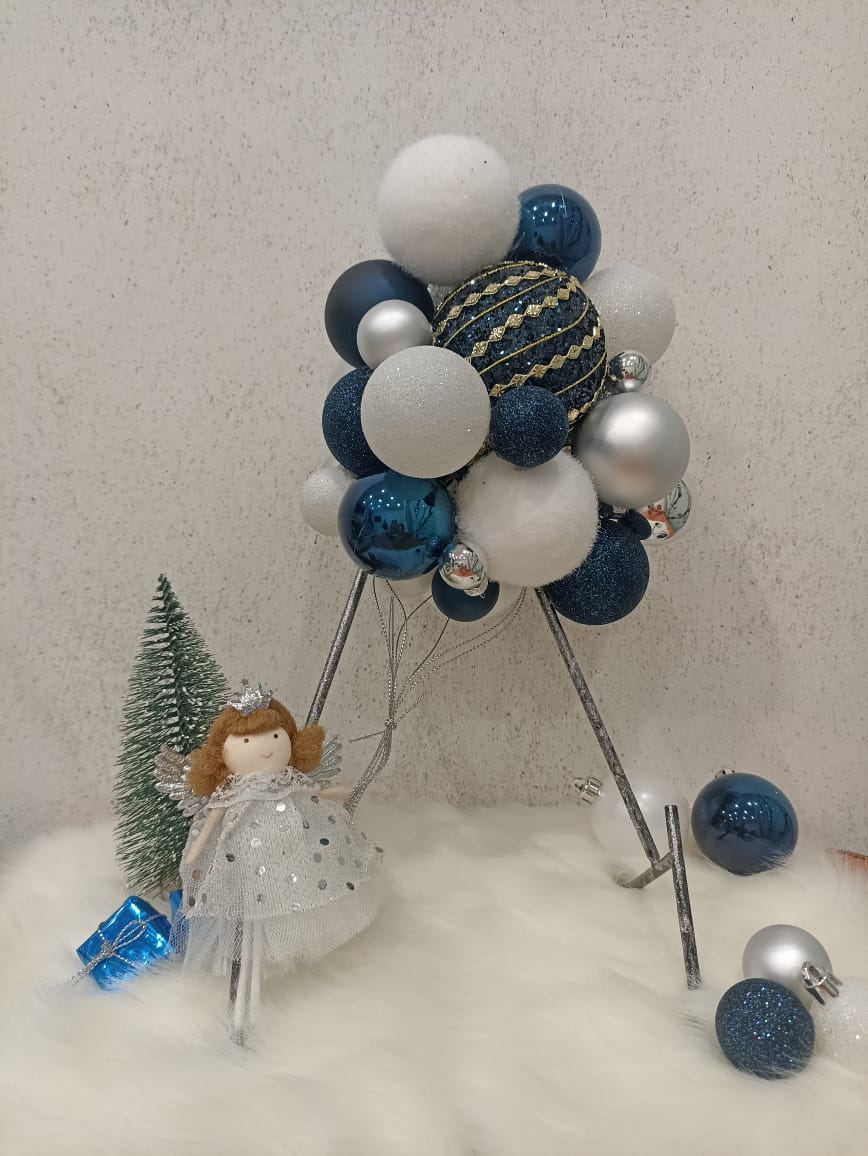 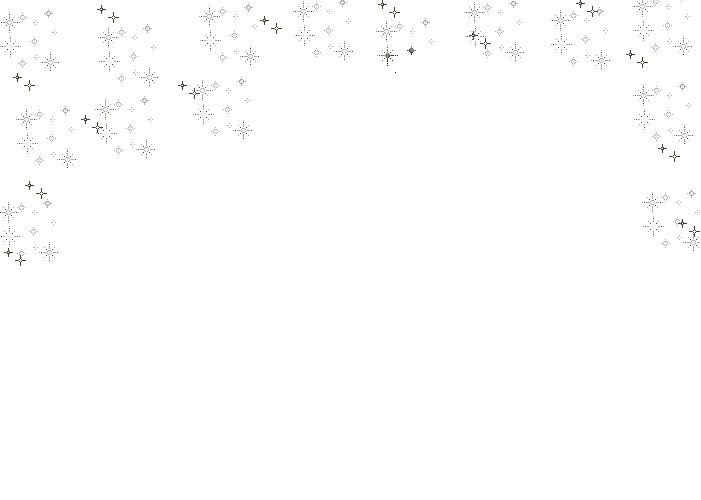 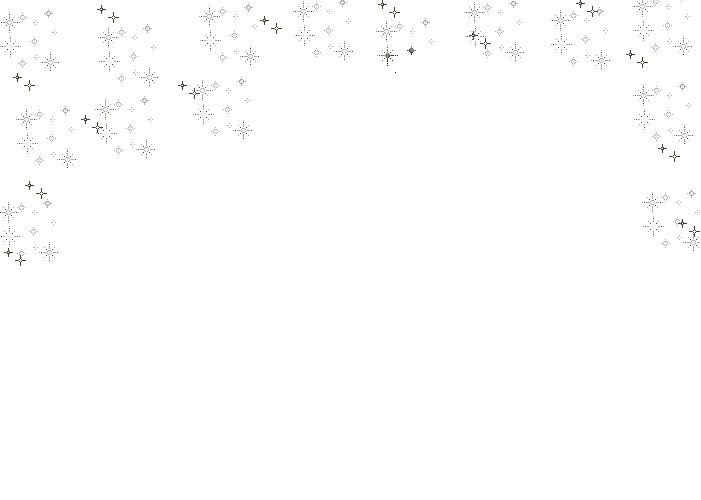 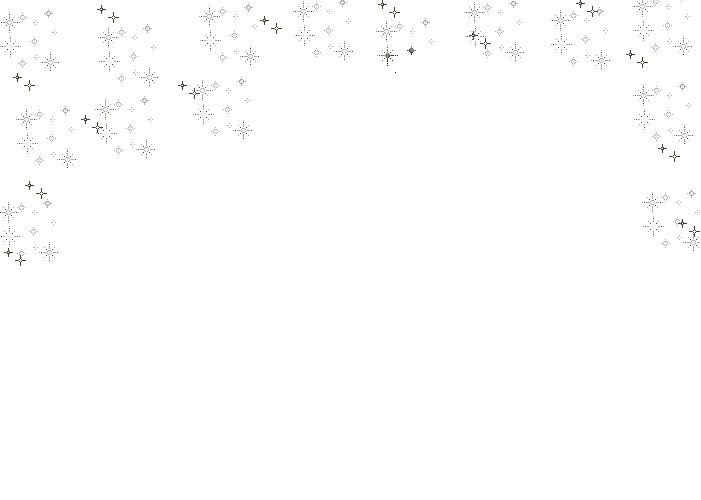 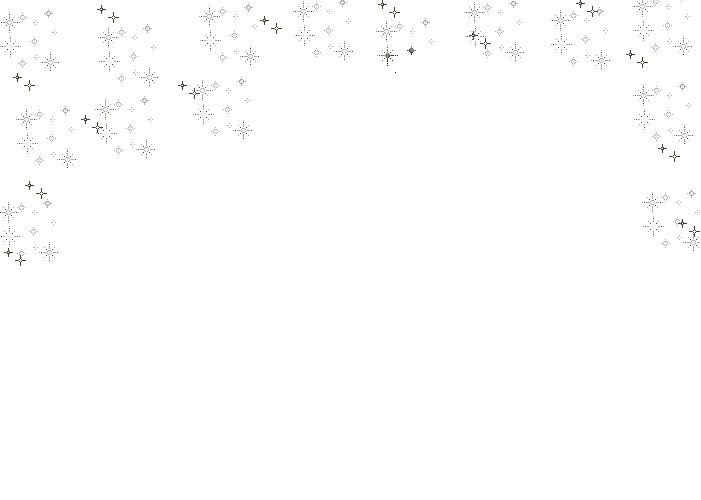 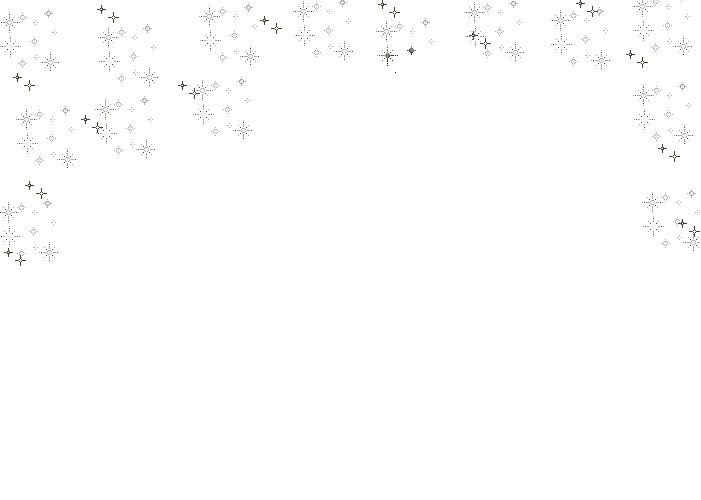 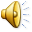 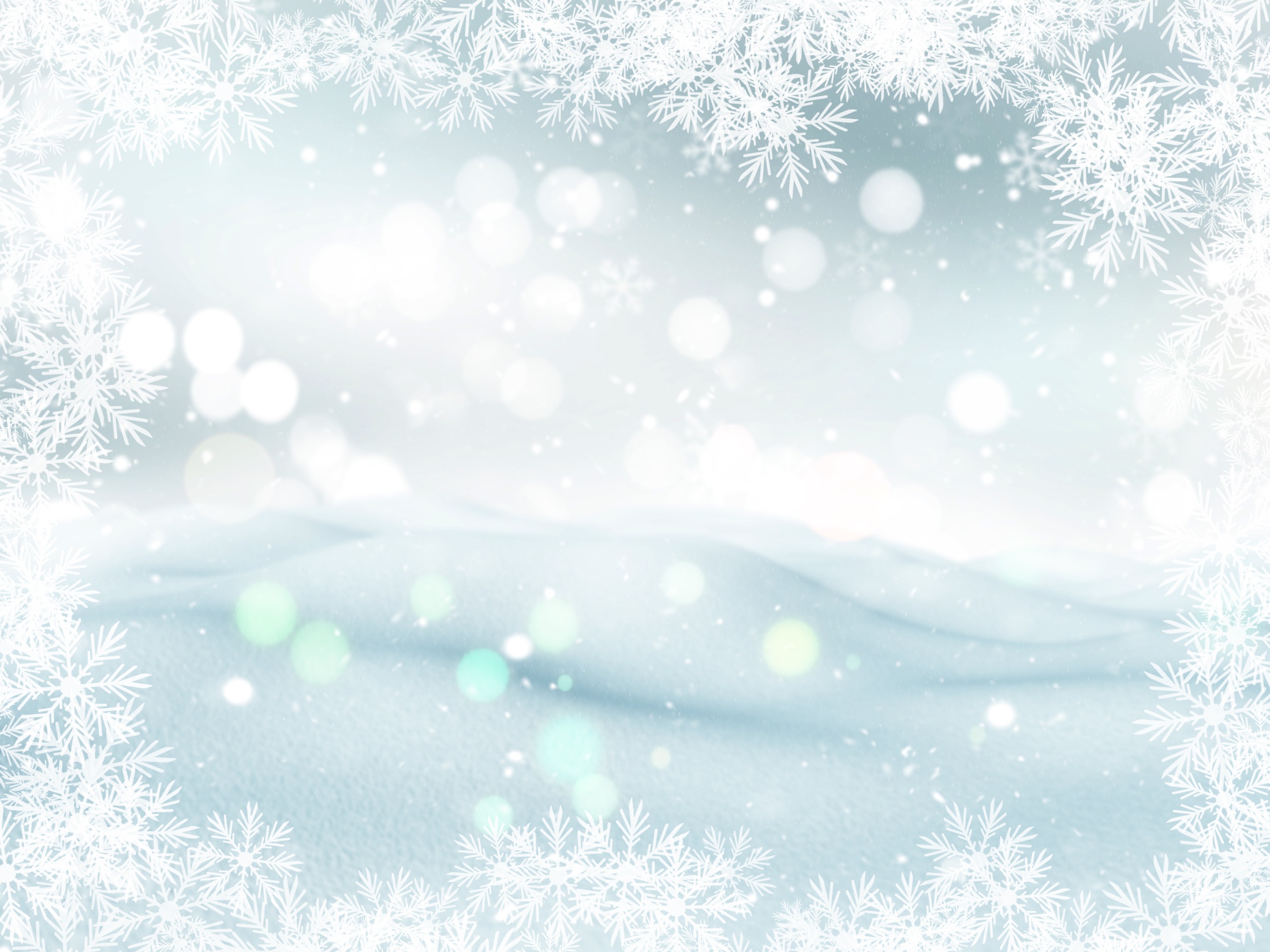 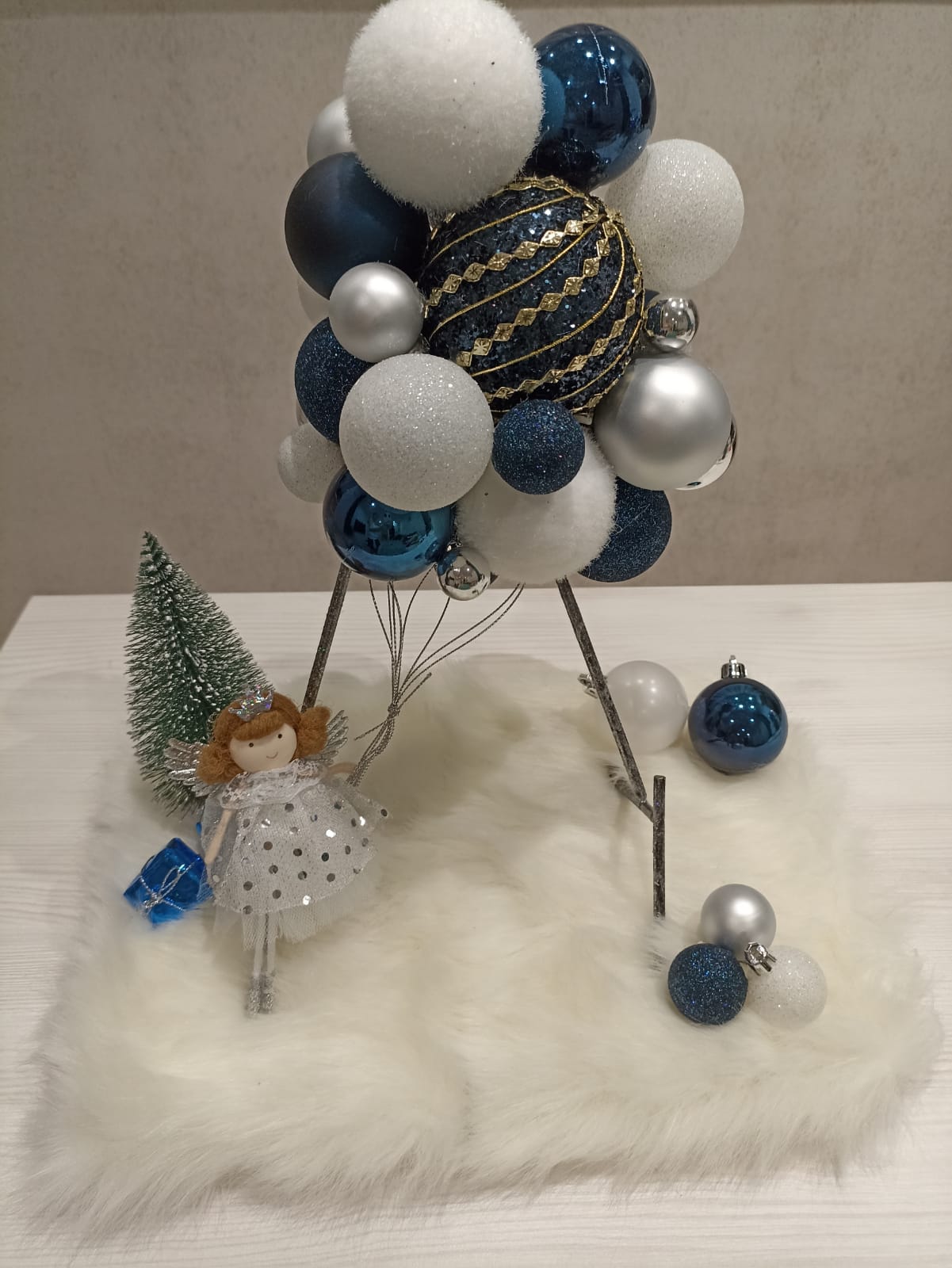 Сверкающие
 наряды 
праздника

(за чудом 
на воздушных
 шариках)
Главнокомандующий – Одинцов Лев
Помощники – семейный коллектив Одинцовых
МБОУ школа № 121
г.Нижний Новгород
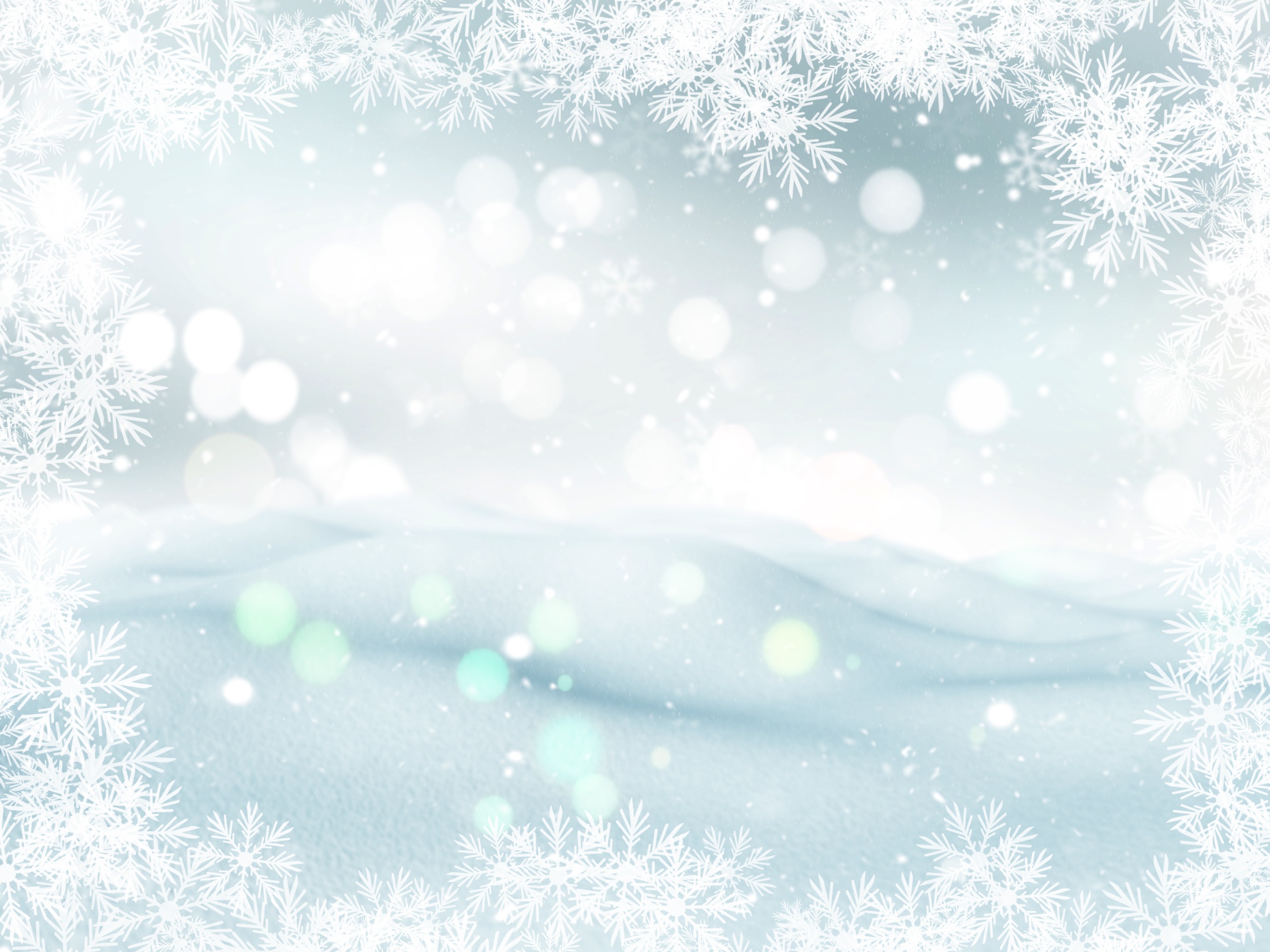 Цель мастер-класса – создать атрибут праздничного интерьера
Материалы
Елочные шары разного диаметра
Металлическая подставка
Фигурка феи
Фигурка елочки
Меховая ткань
Упаковочная бумага
Картон
Краски или блестящий лак
Пенопласт
Секрет успеха 
- 
хорошее настроение
Инструменты
Клей-пистолет
Скотч
Ножницы
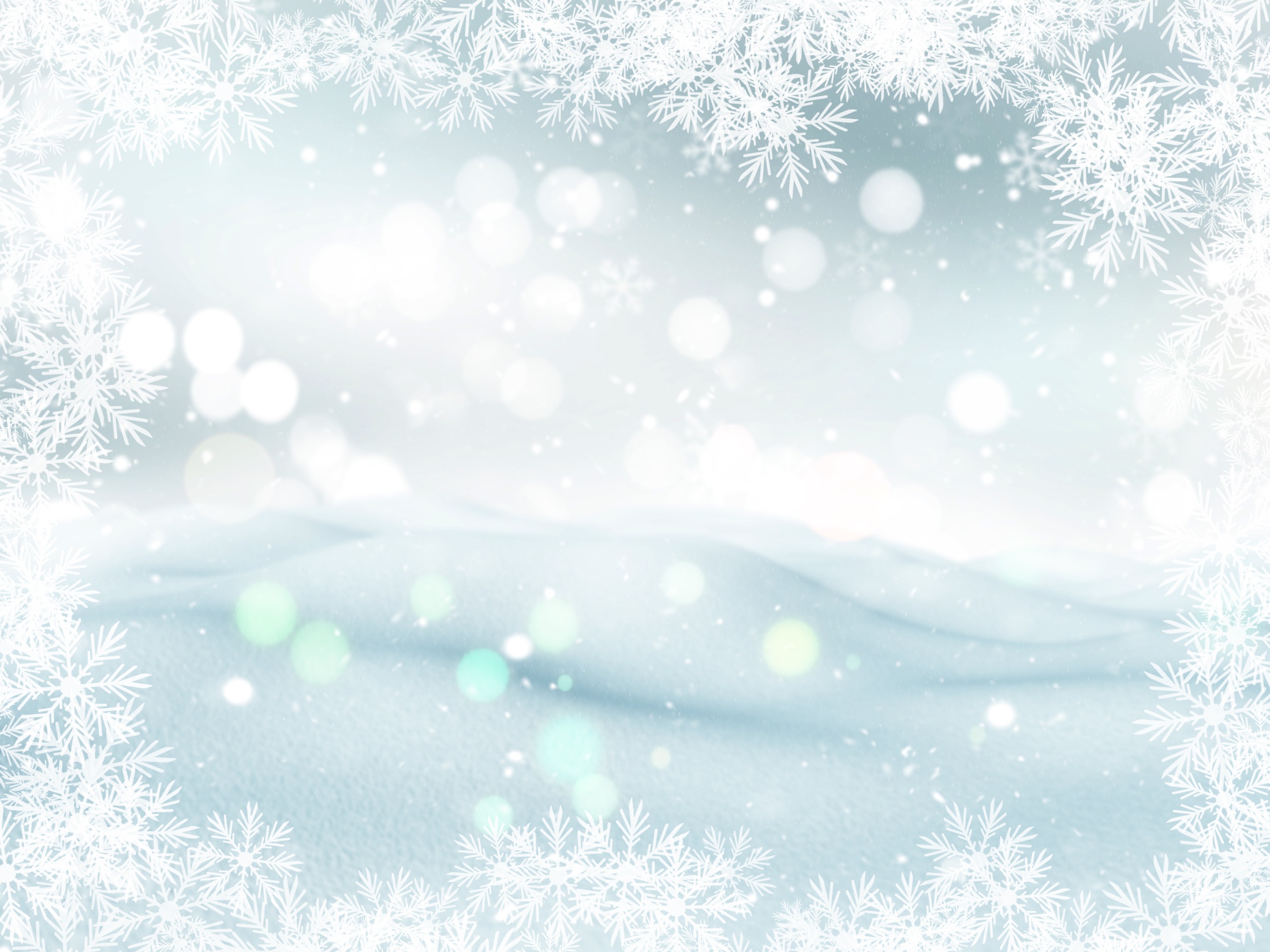 1. Необходимо подготовить все материалы и инструменты
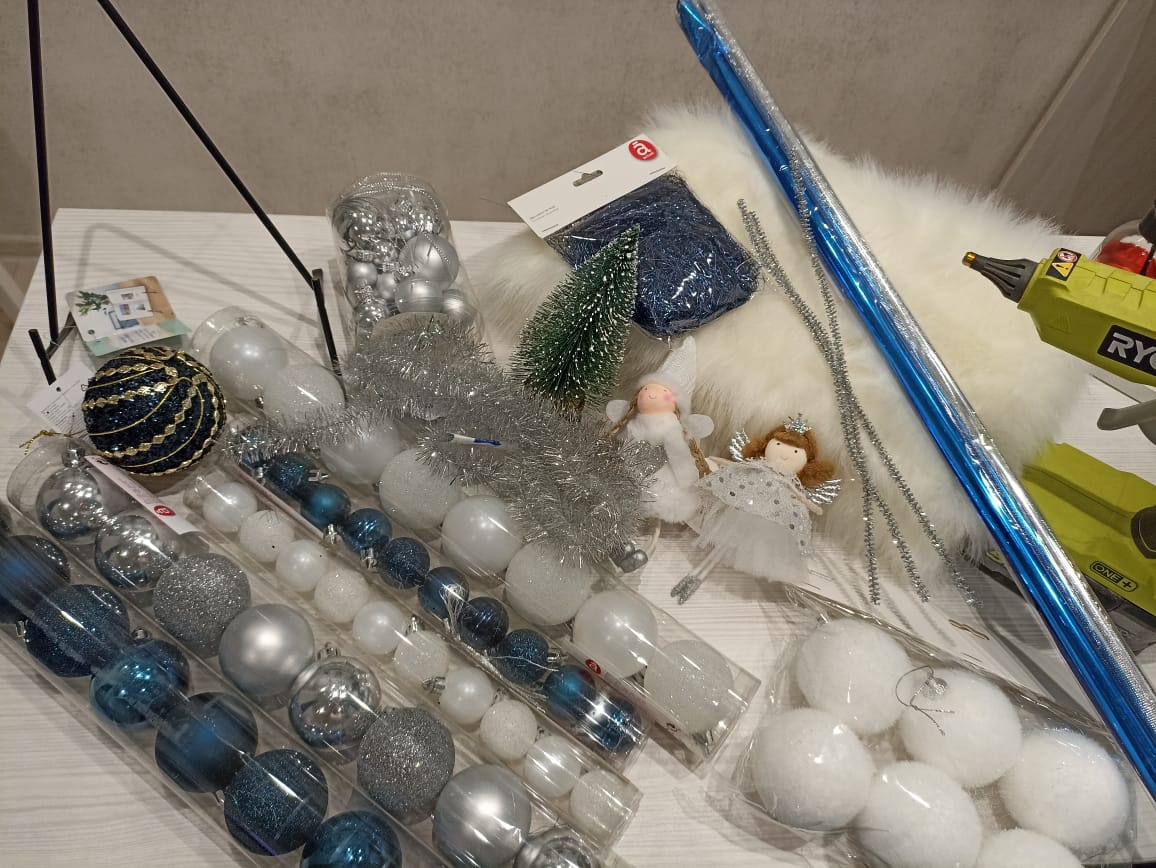 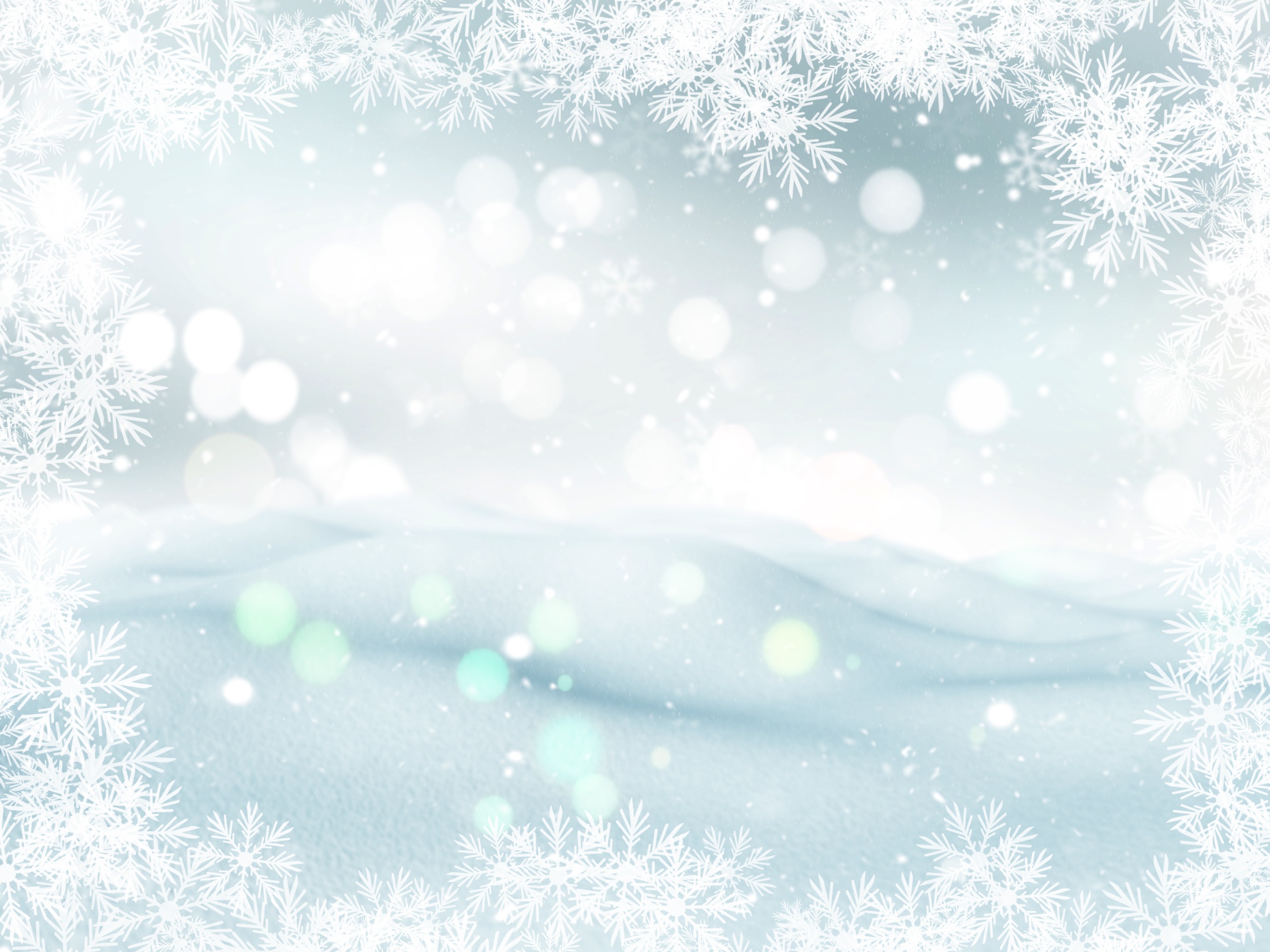 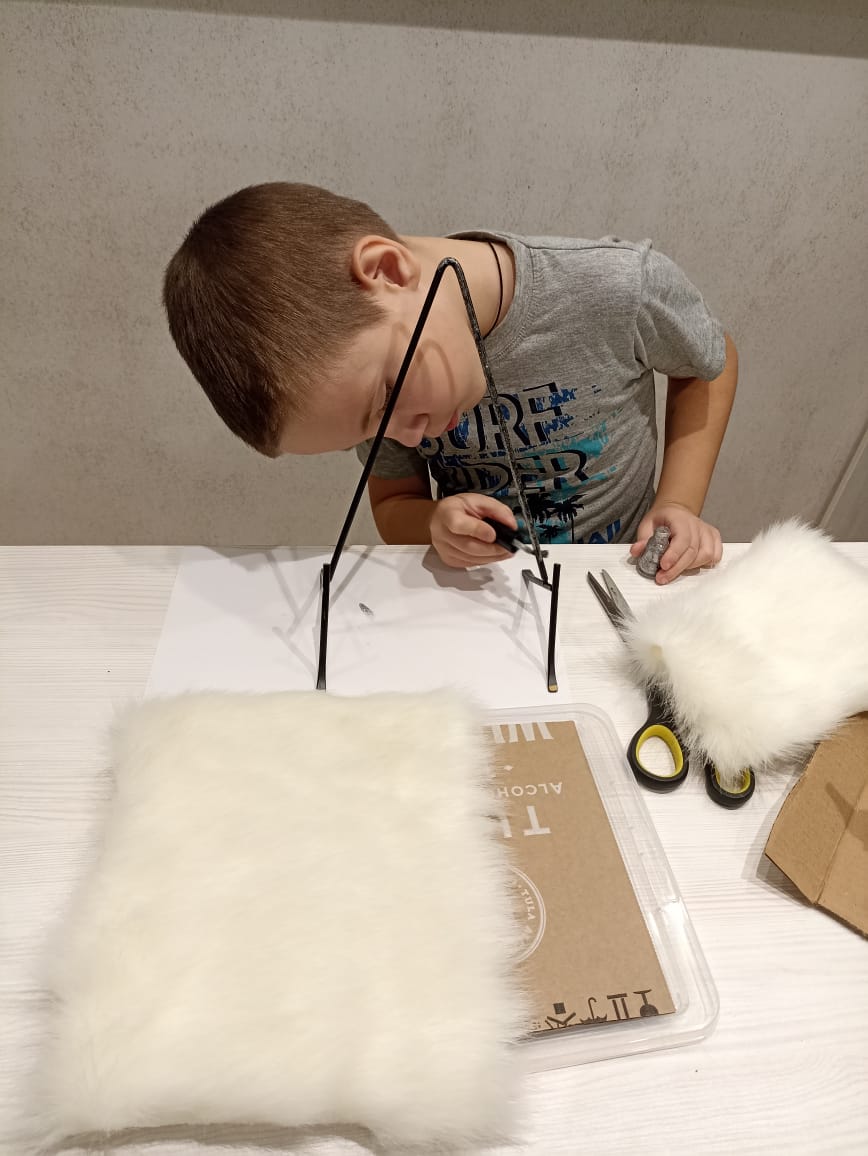 2. Вырезать из картона основу для поделки нужного размера.

Размер данной поделки:
Ширина 31см
Глубина 25 см
 Высота 31см
3. Из меха вырезать кусочки нужного размера и приклеить на картон.
4.Покрасить металлическую подставку в желаемый цвет.
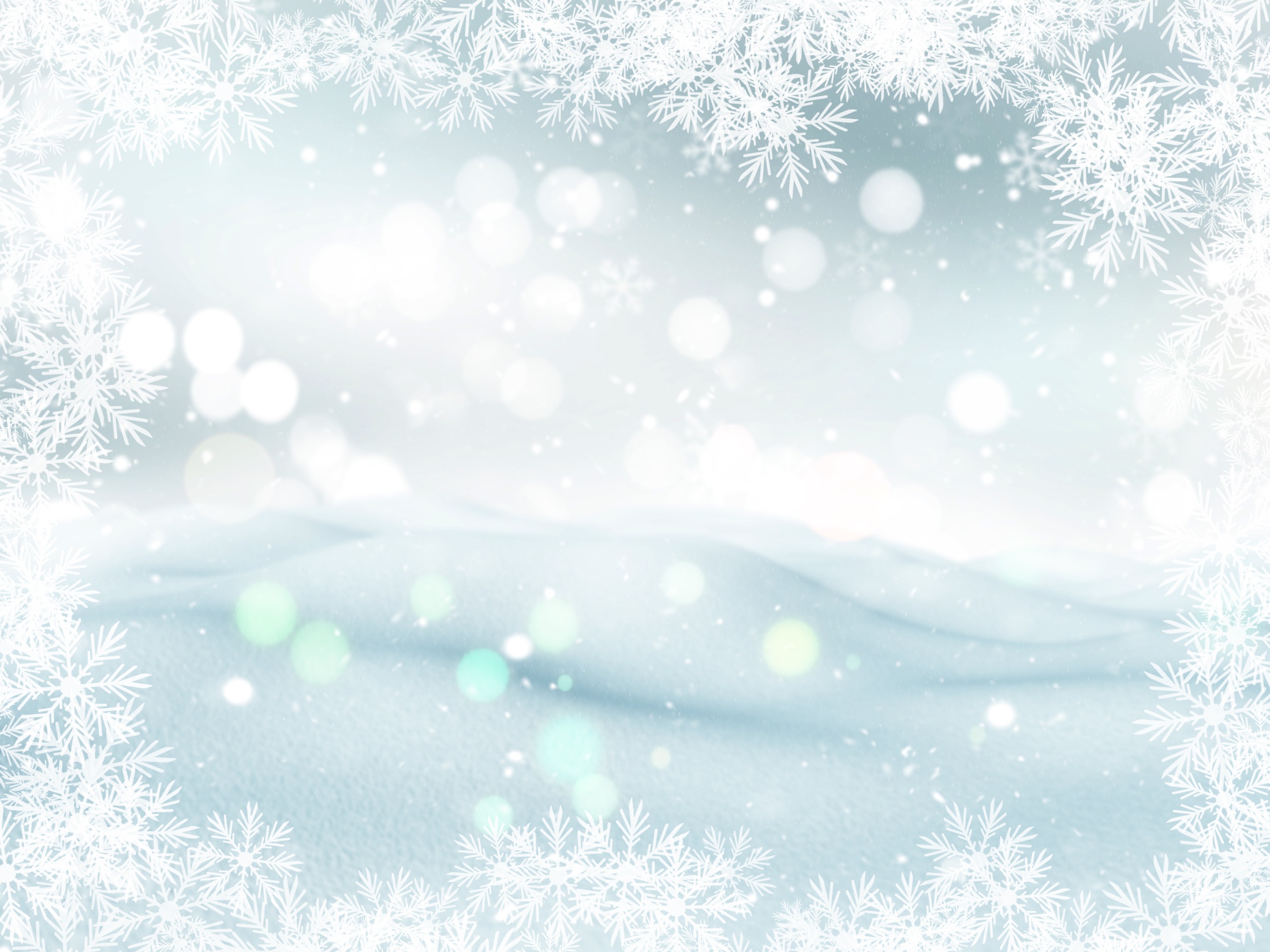 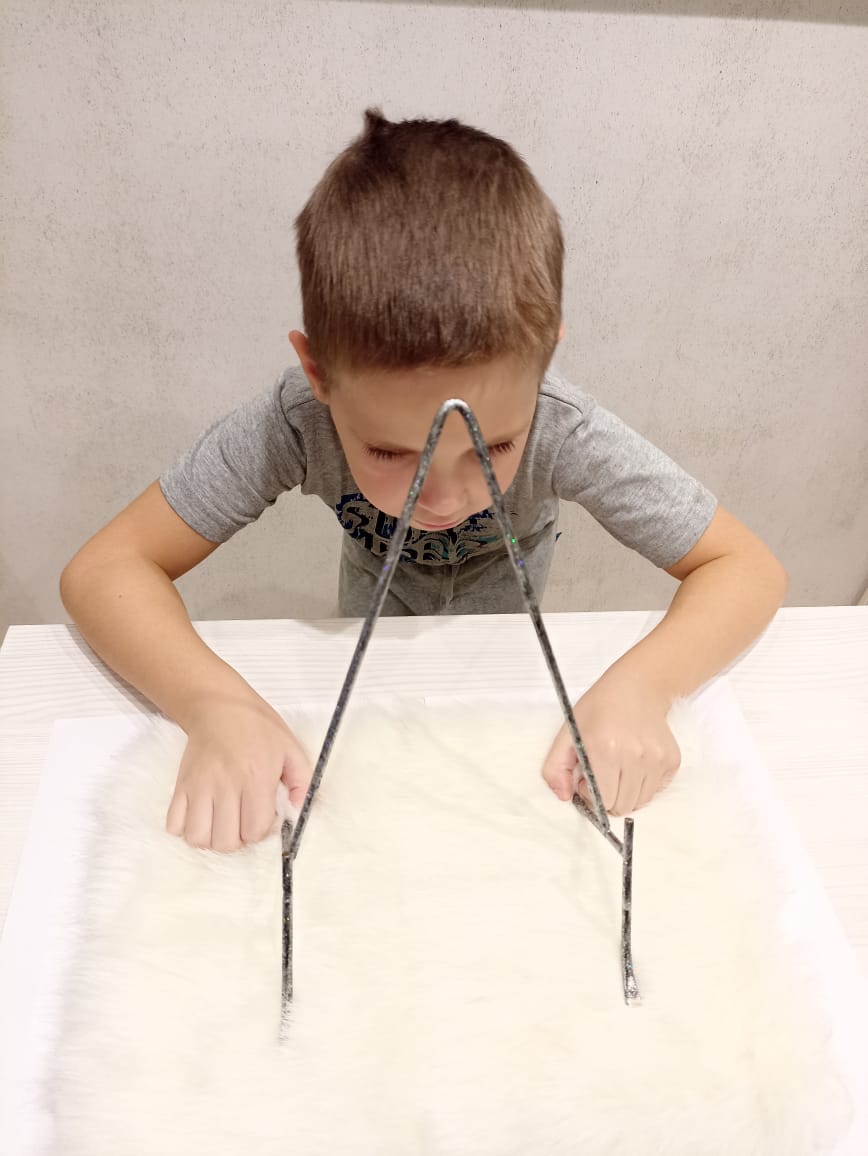 5. Подождать, когда высохнет краска.
Примерить на какое место крепить подставку.
6. Приклеить подставку на основу горячим клеем.
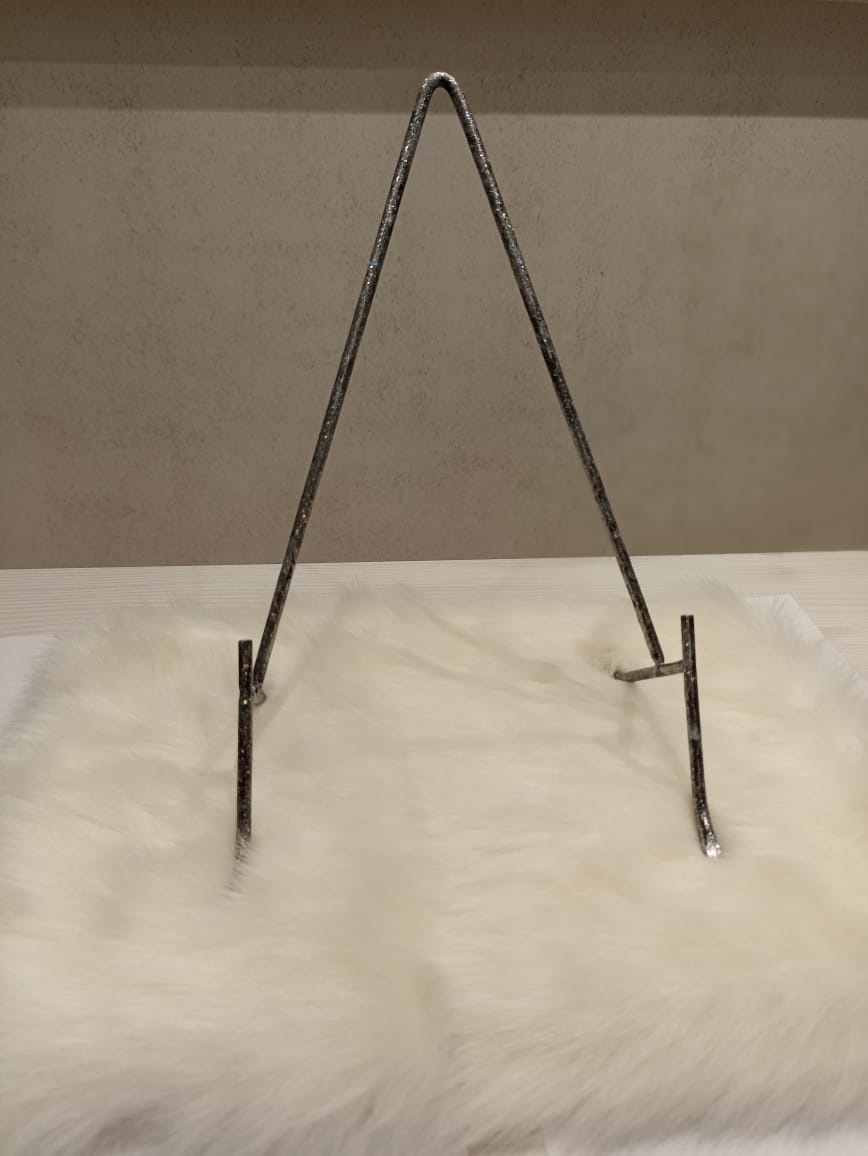 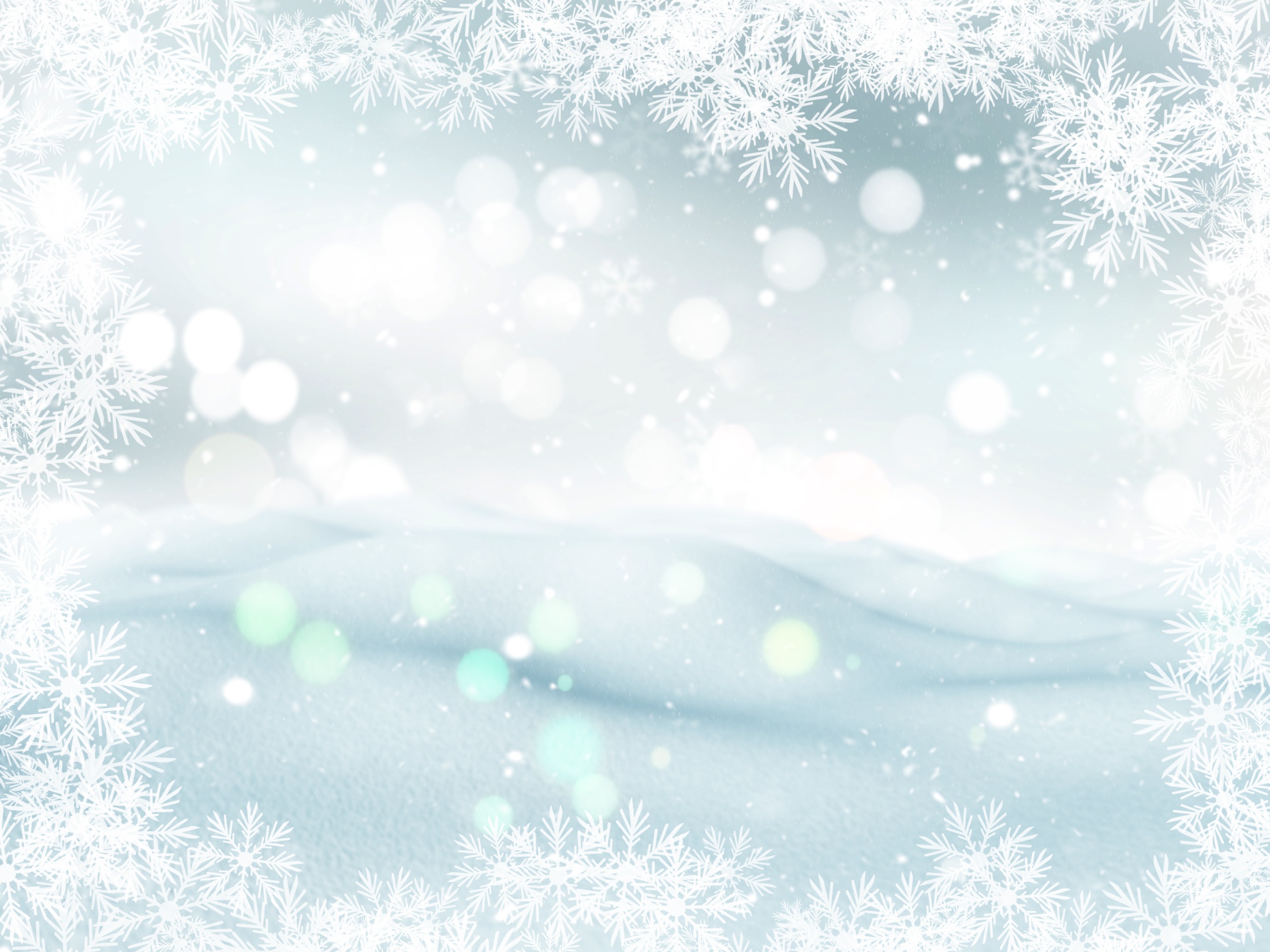 7. Примерить елочные шары на место будущих воздушных шариков.
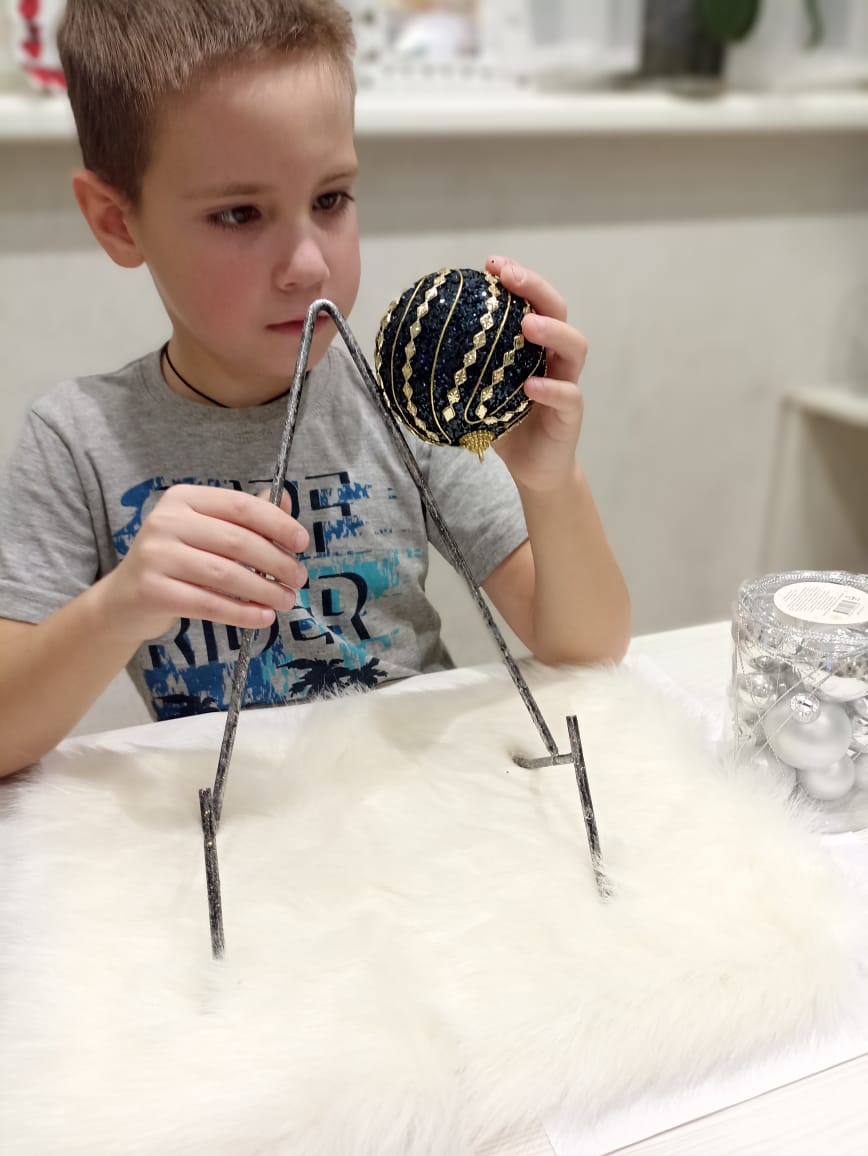 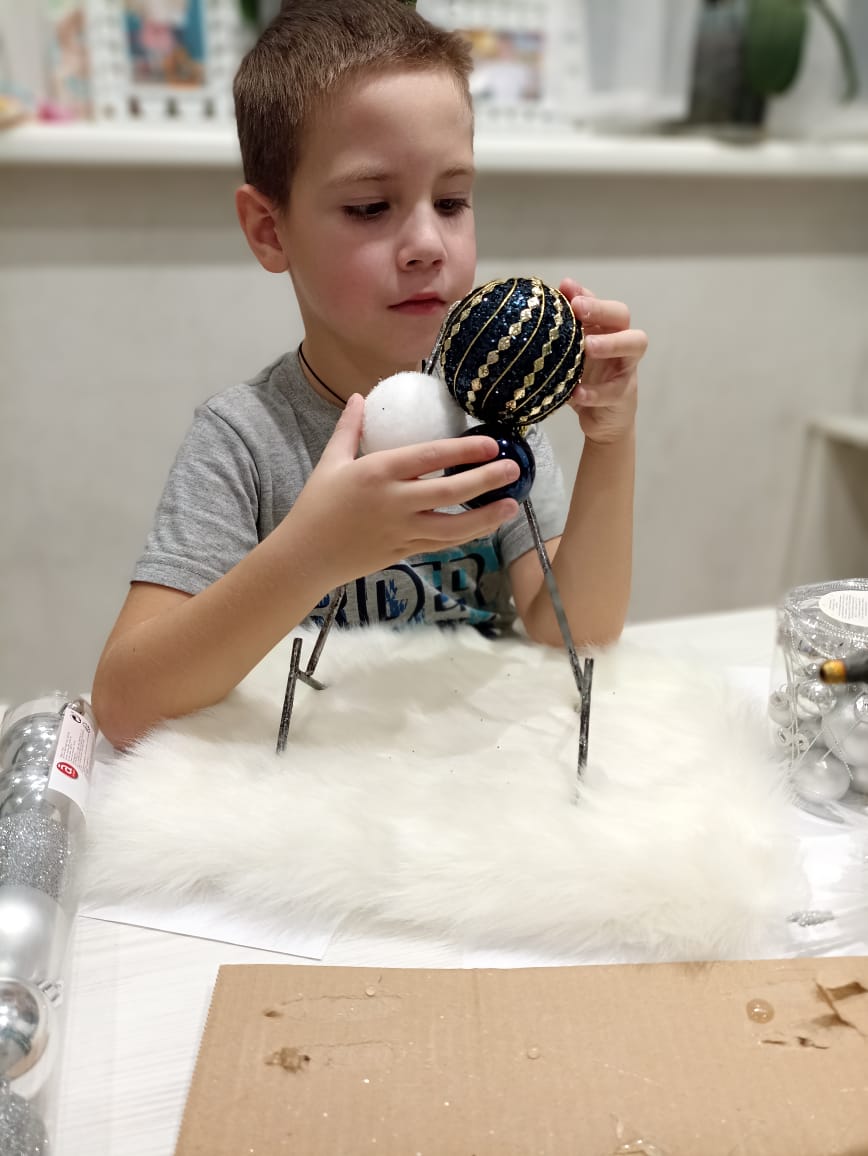 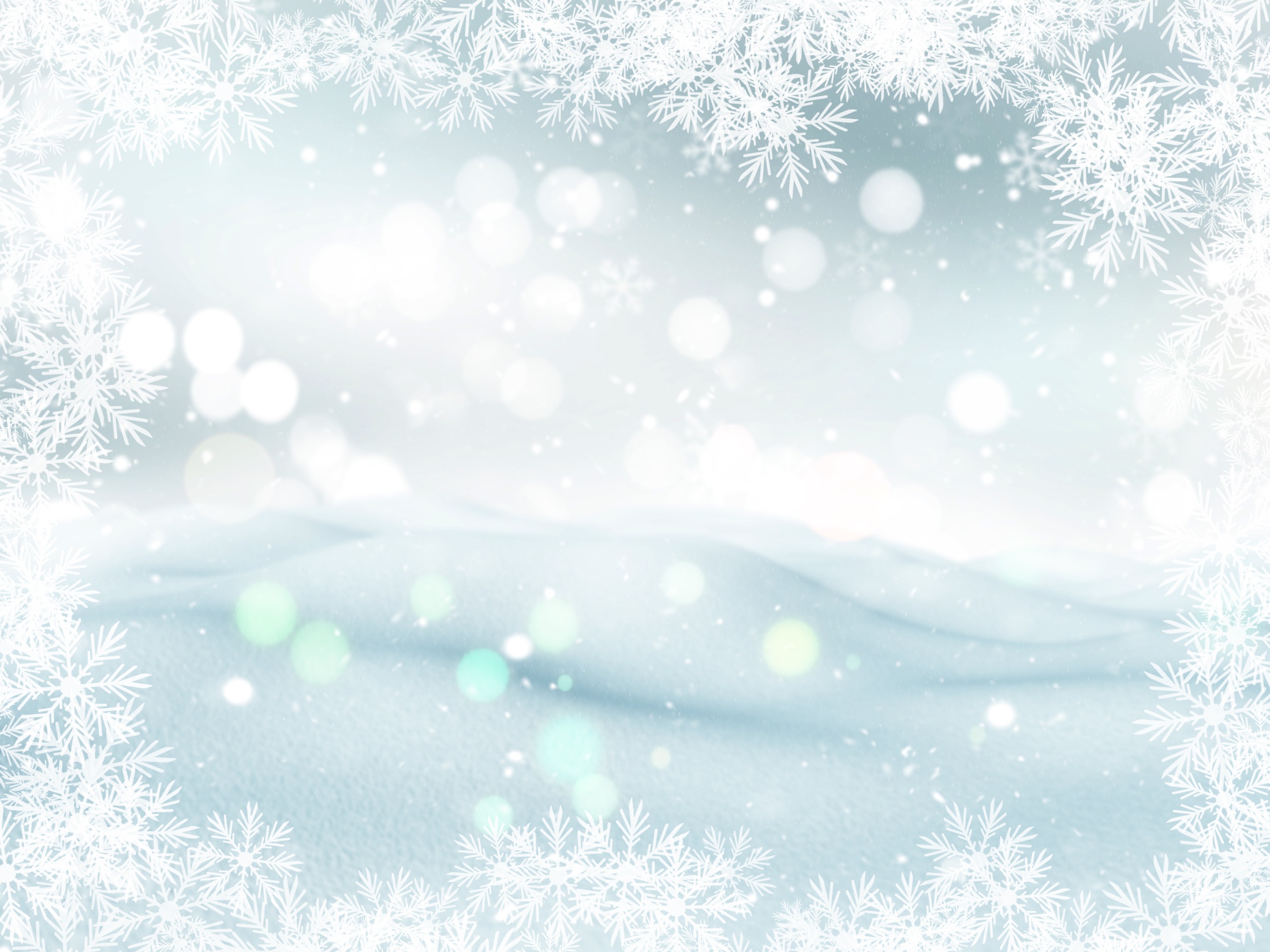 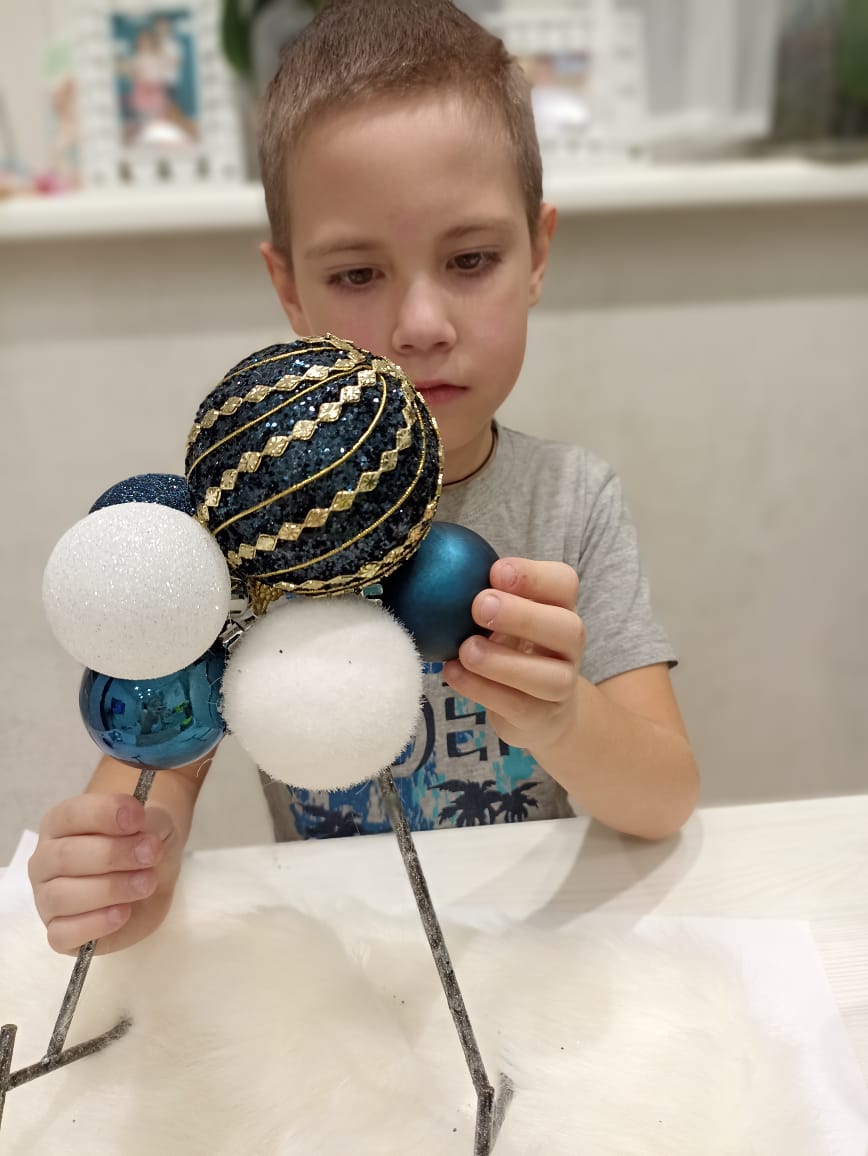 8. Приклеивать елочные шары с обеих сторон подставки.

 Шарики необходимо чередовать по форме, размеру и цвету.
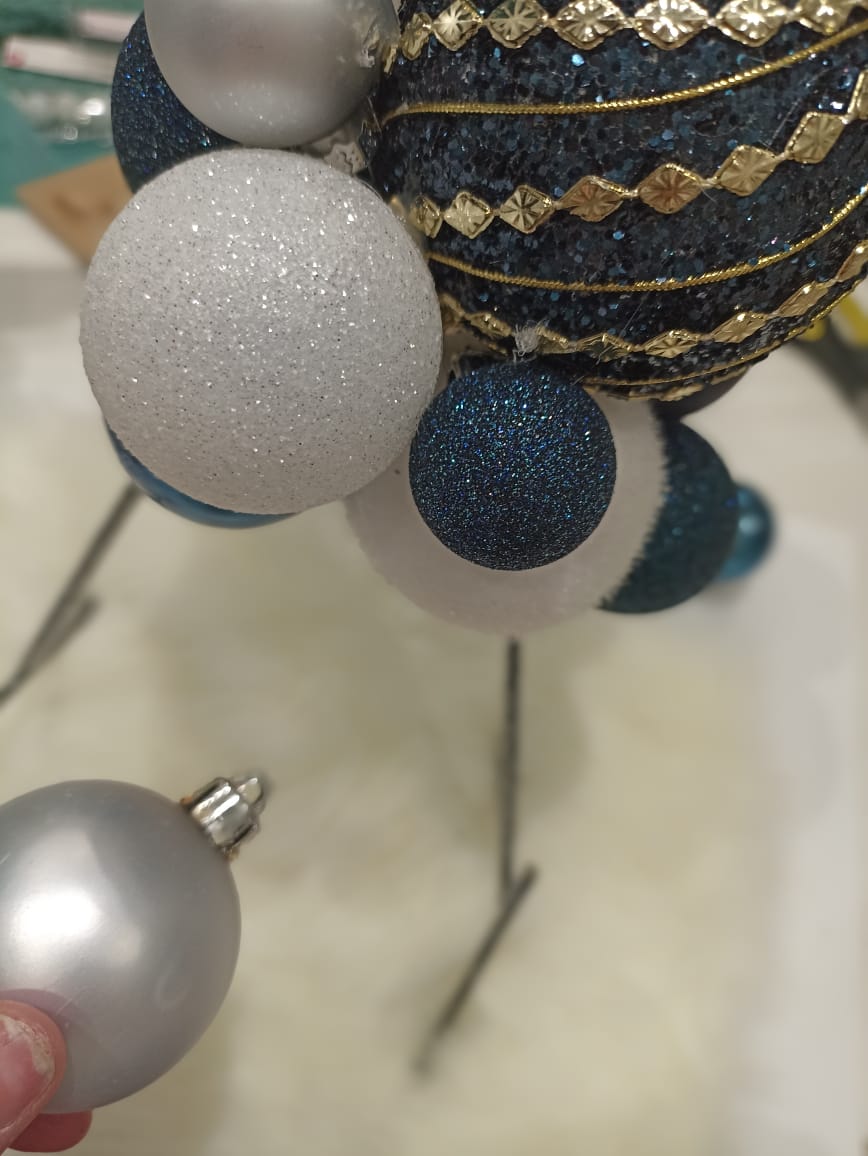 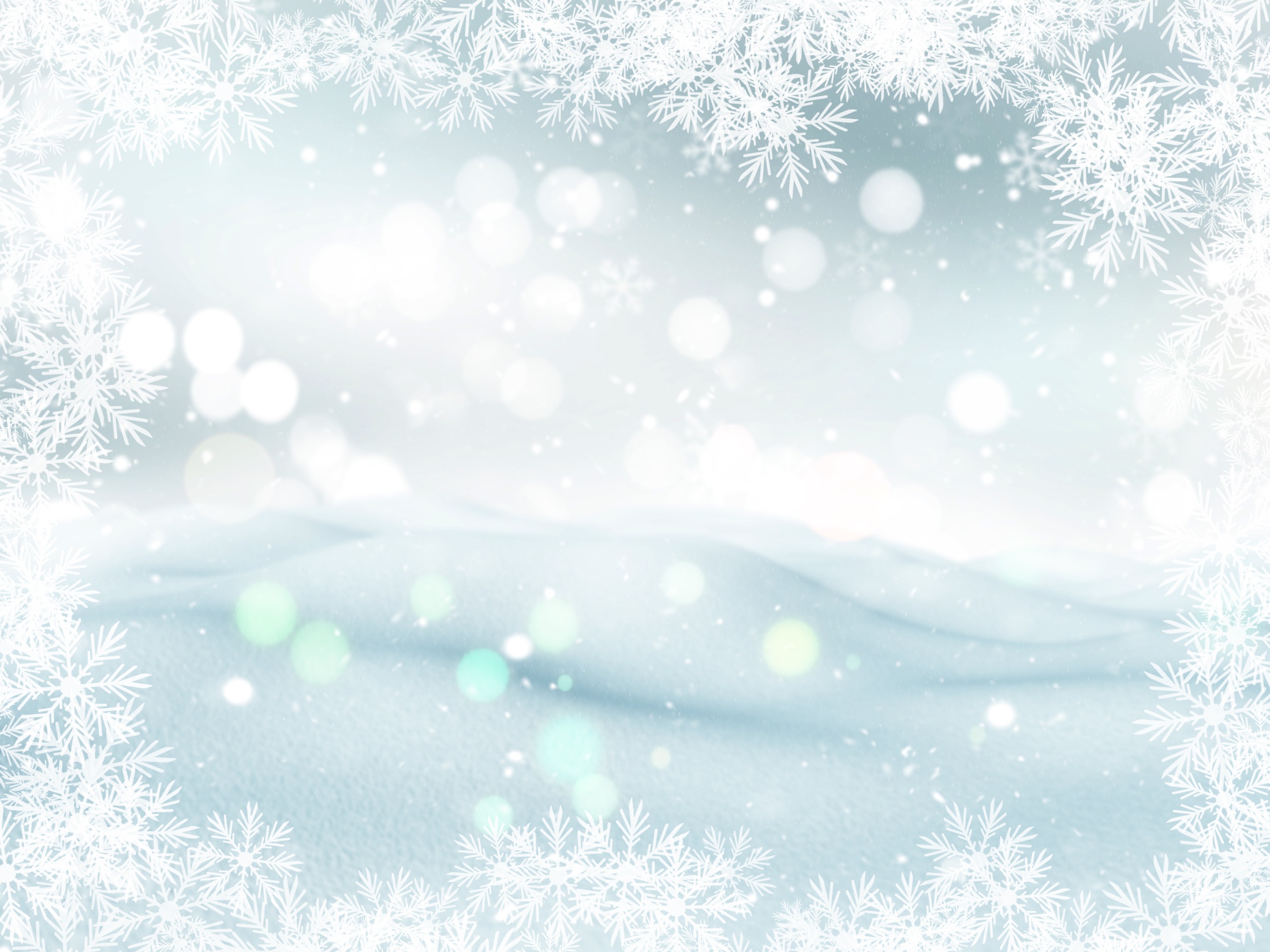 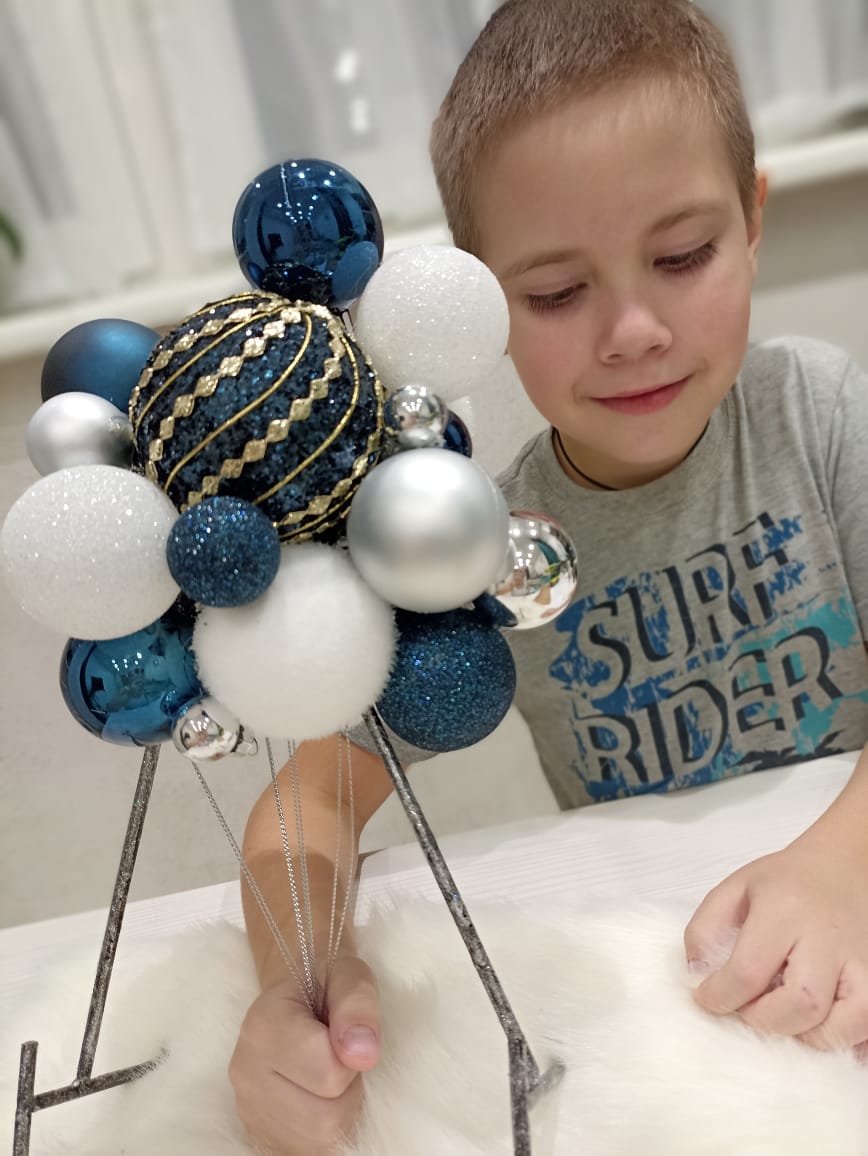 9. Из ниточек для елочных украшений нарезать прямые линии.

Прикрепить полученные нитки к елочных шарикам, чтобы визуально получить 
«воздушные шарики».
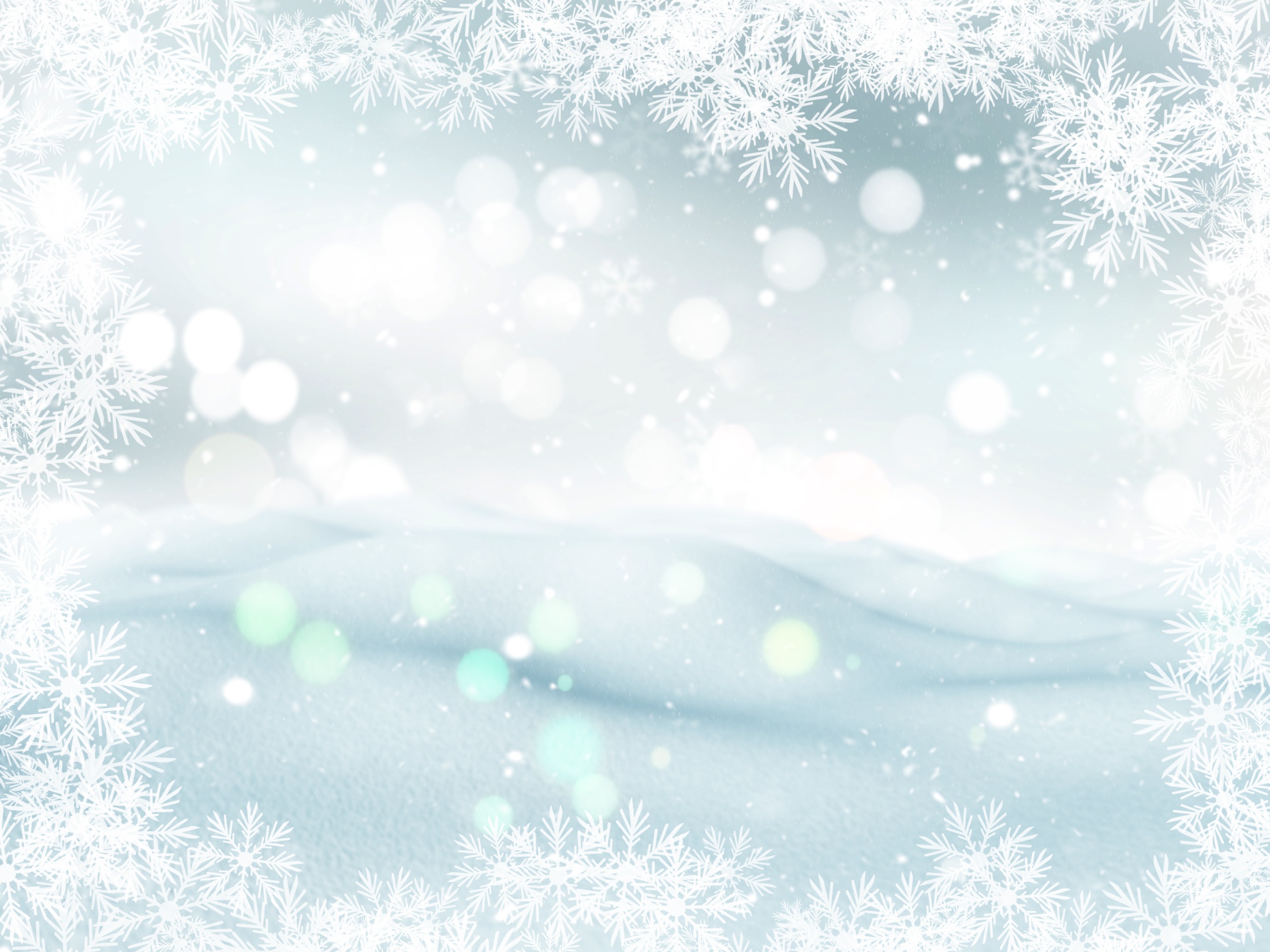 Ниточки стянуть и завязать между собой.
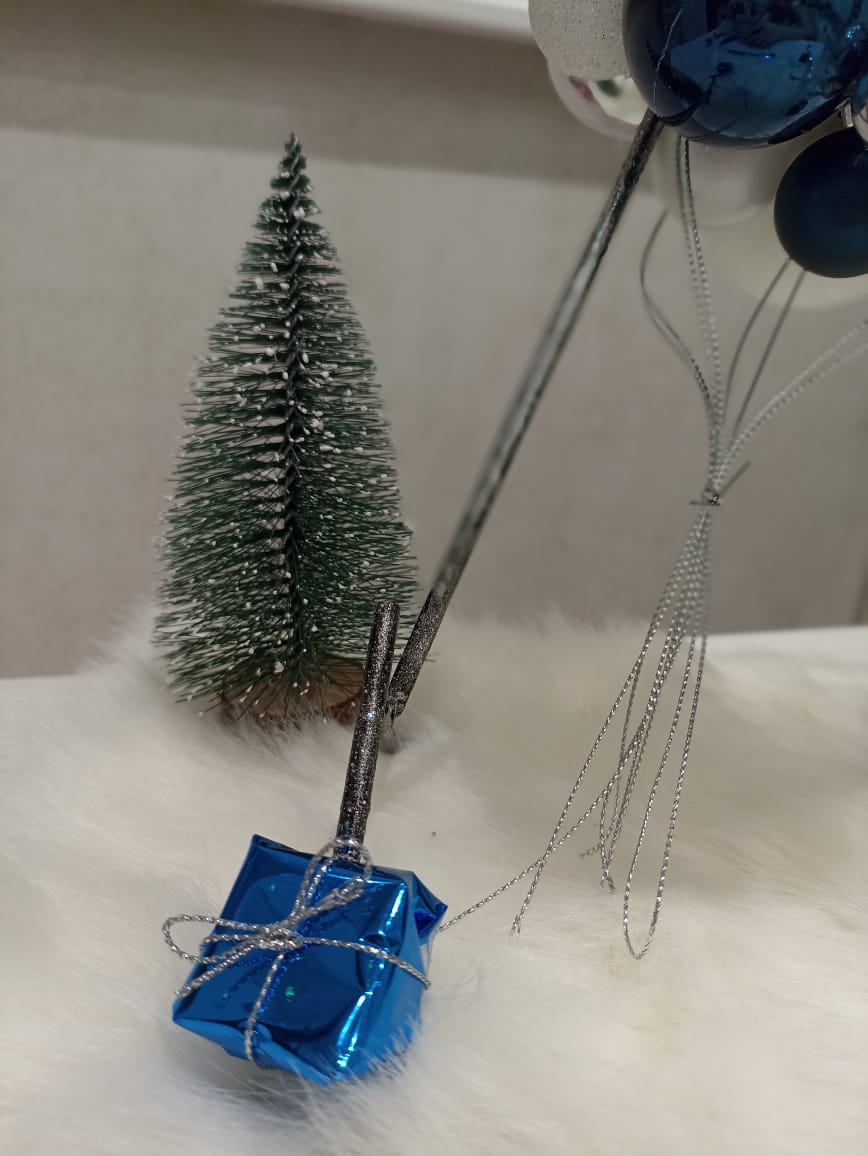 11. Приклеить ёлочку.
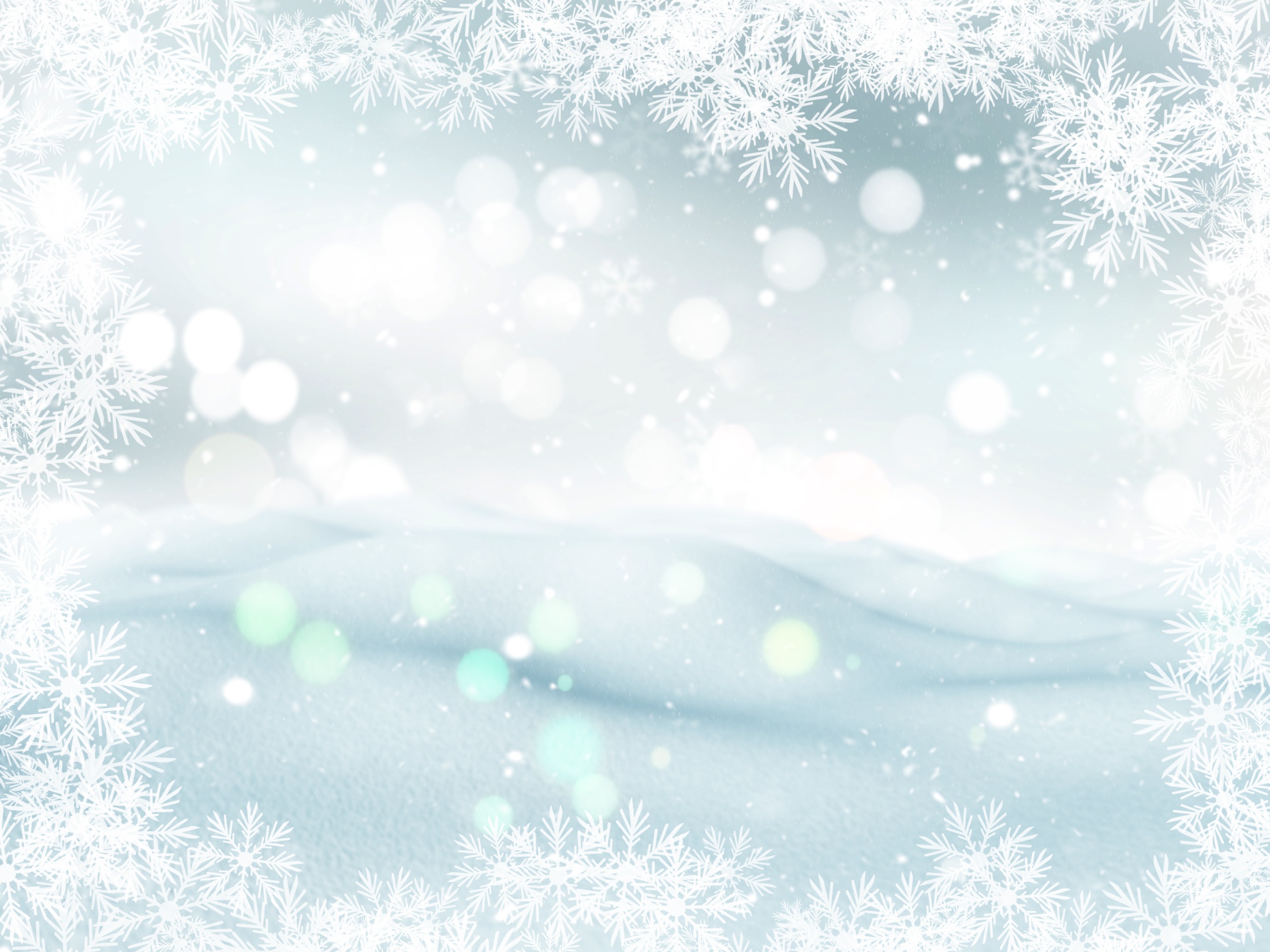 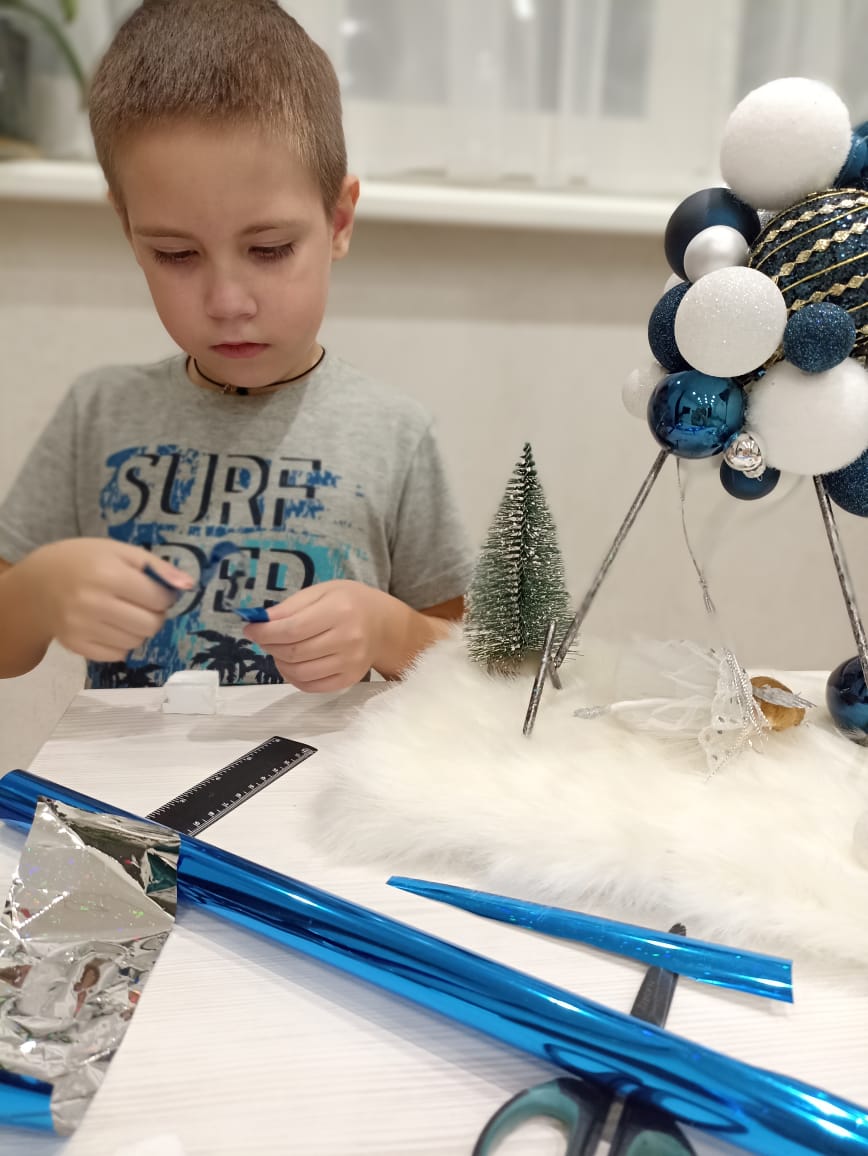 12. Сделать подарочки 
под елку.
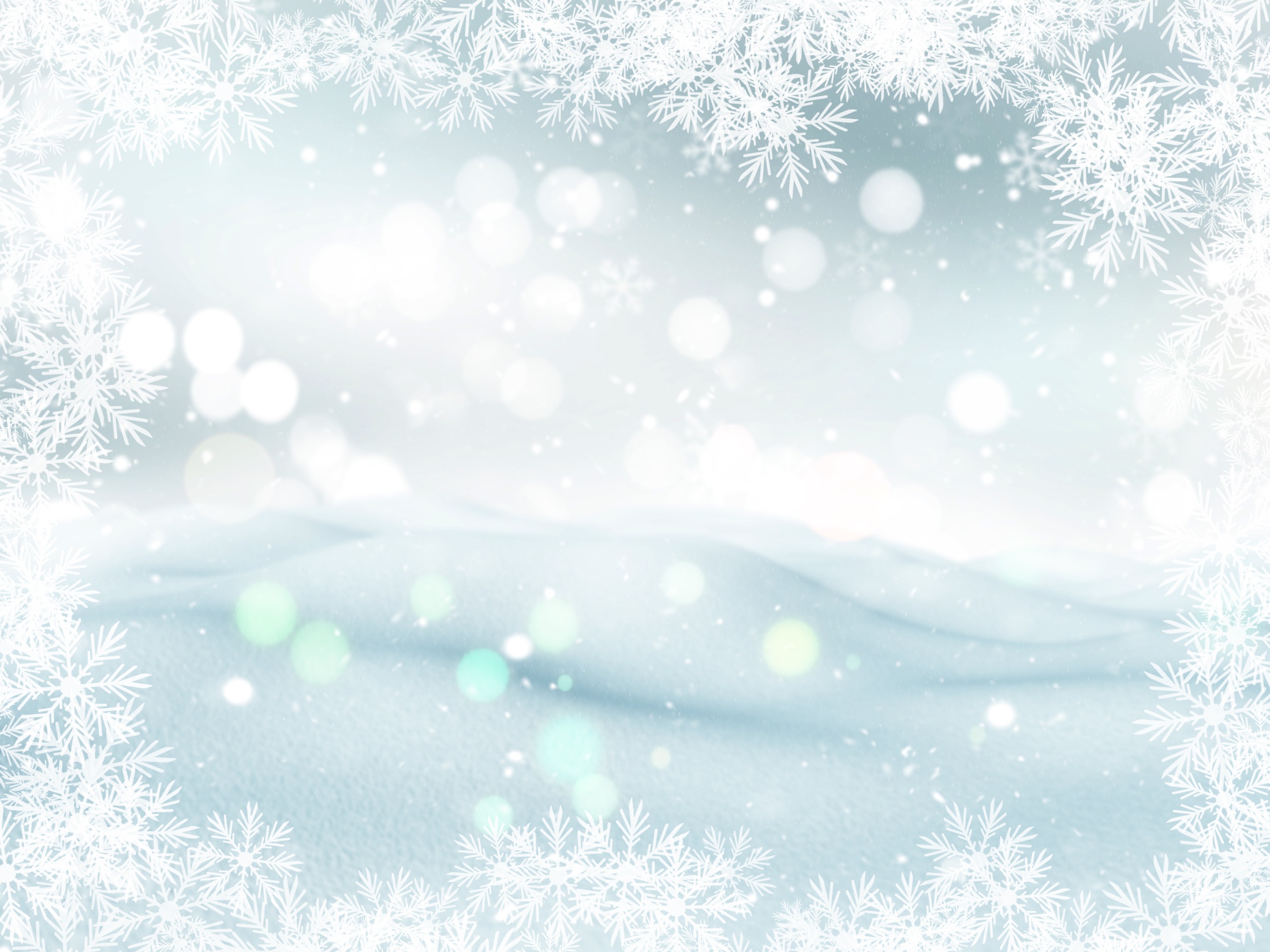 13. Для подарков из пенопласта вырезать кубики нужной формы.

Из подарочной бумаги вырезать прямоугольники
 (по ширине двух кубиков и по длине пяти кубиков).

Обклеить бумагой кубик пенопласта.

Ниткой от шарика завязать «подарок».
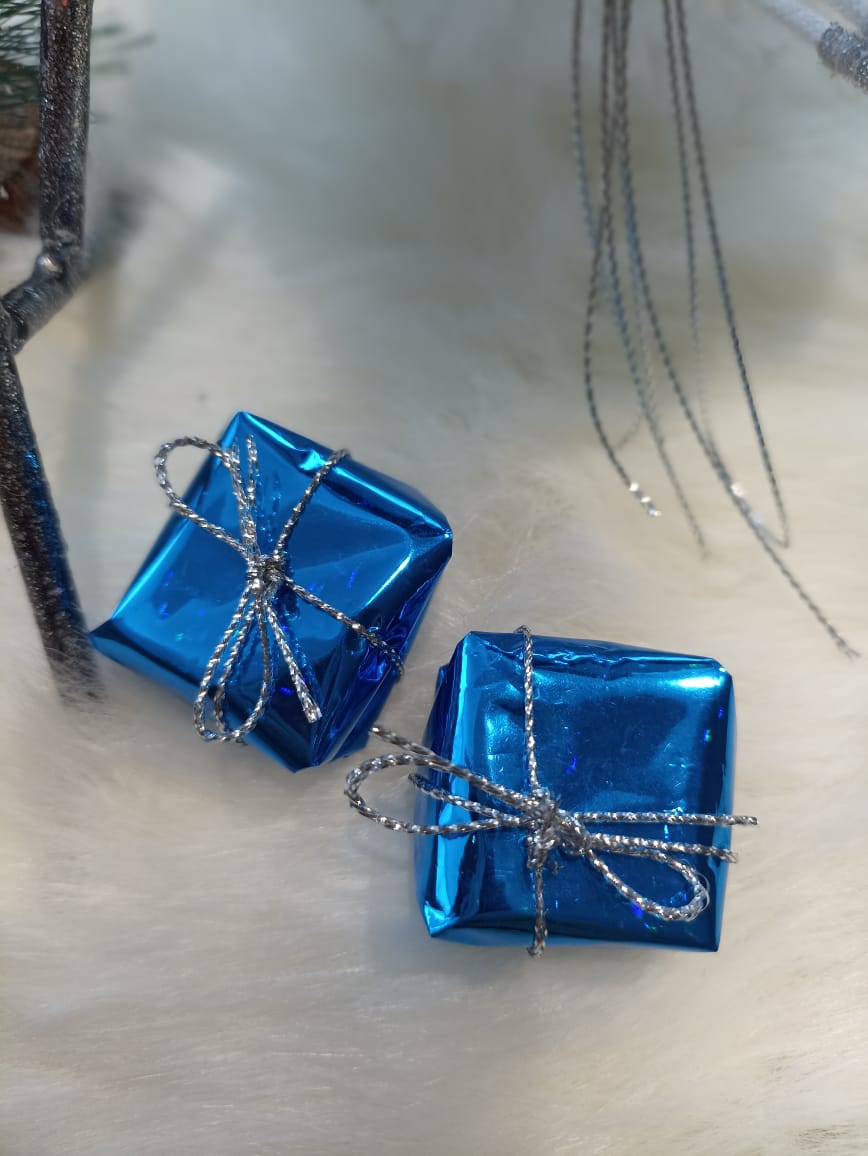 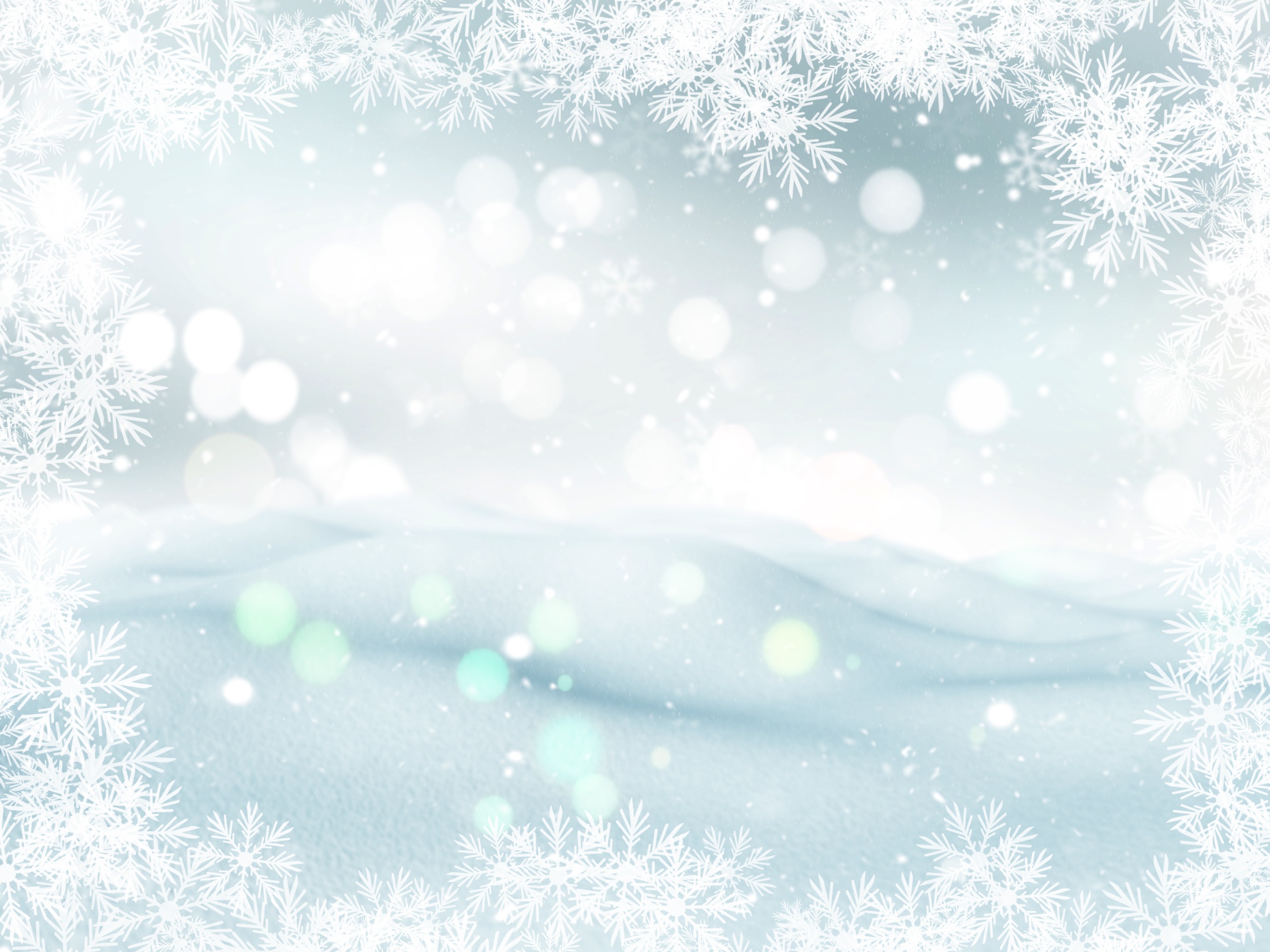 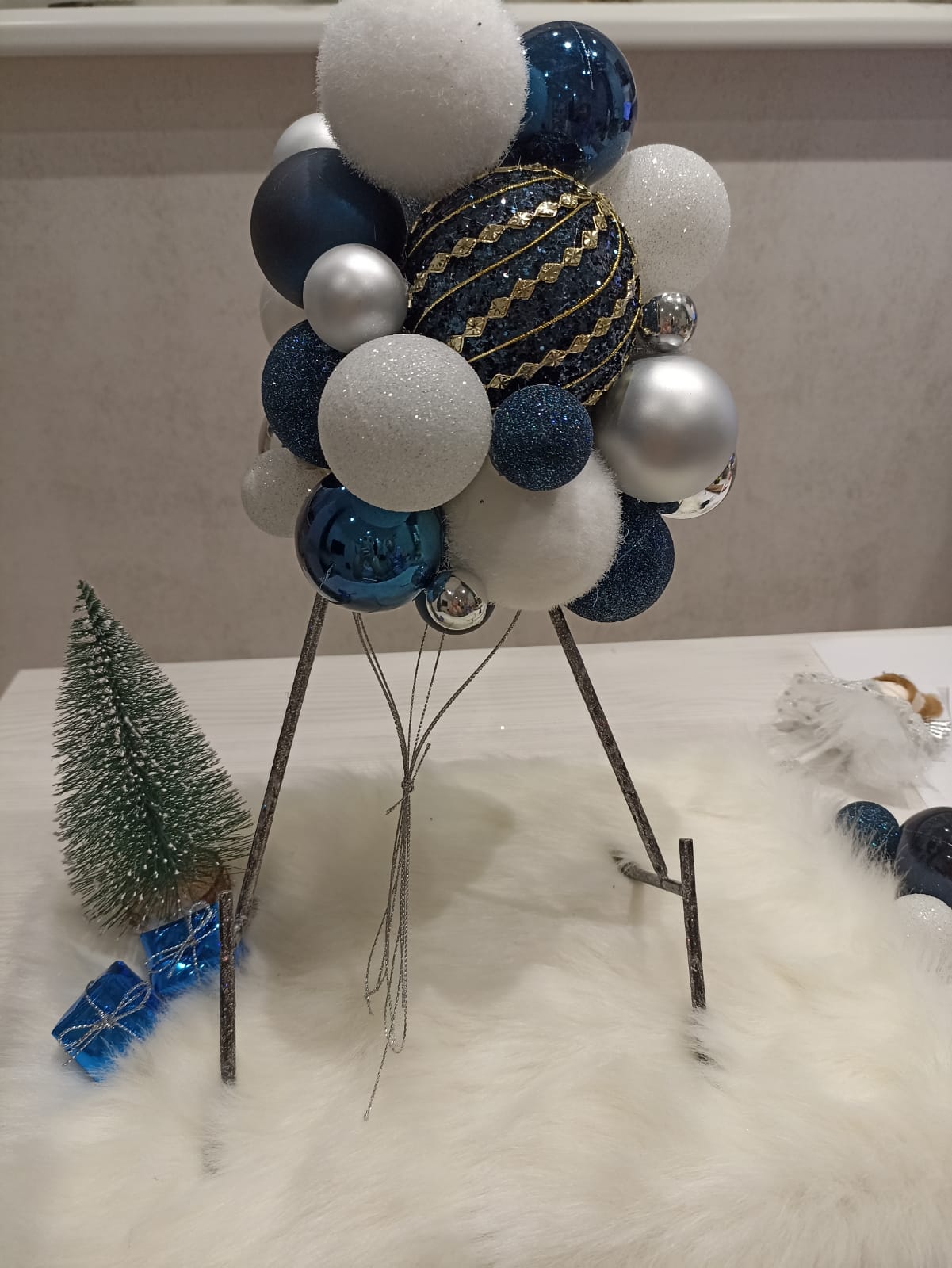 14. Полученные подарочки приклеить горячим клеем под елку.
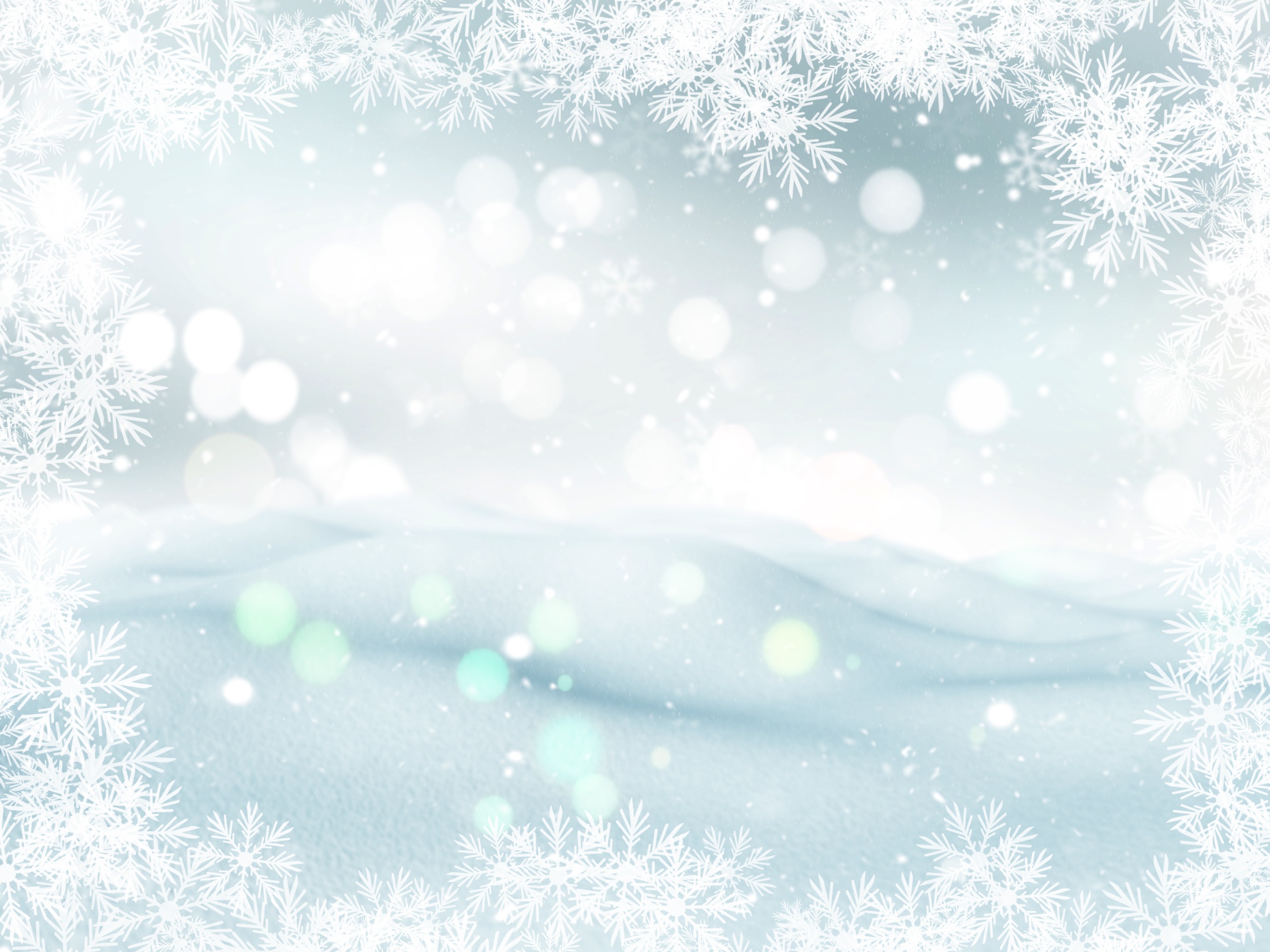 15. Горячим клеем приклеить фигурку феи (можно любую другую).
16.Приклеить нитки от шариков к ручке феи.
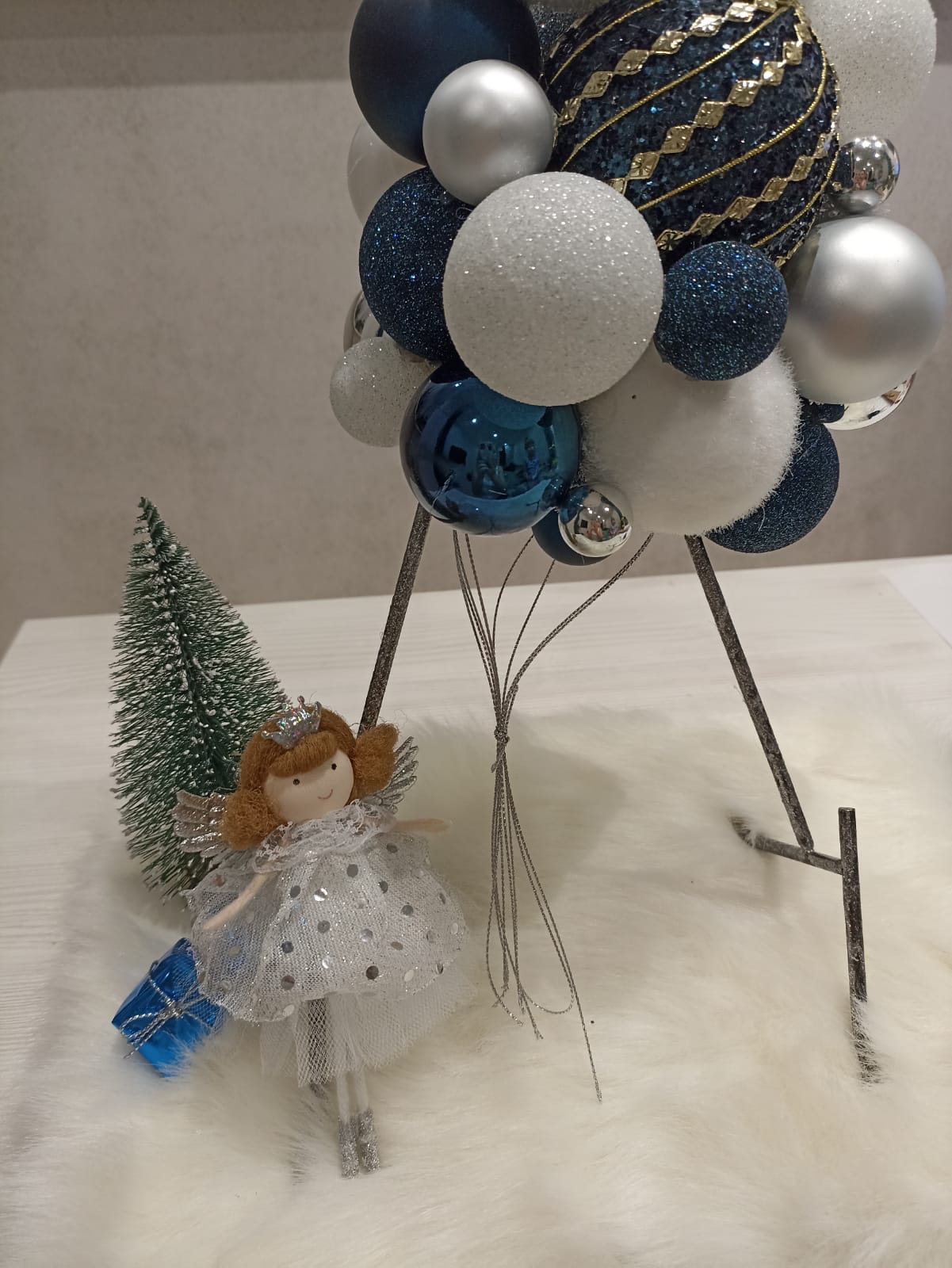 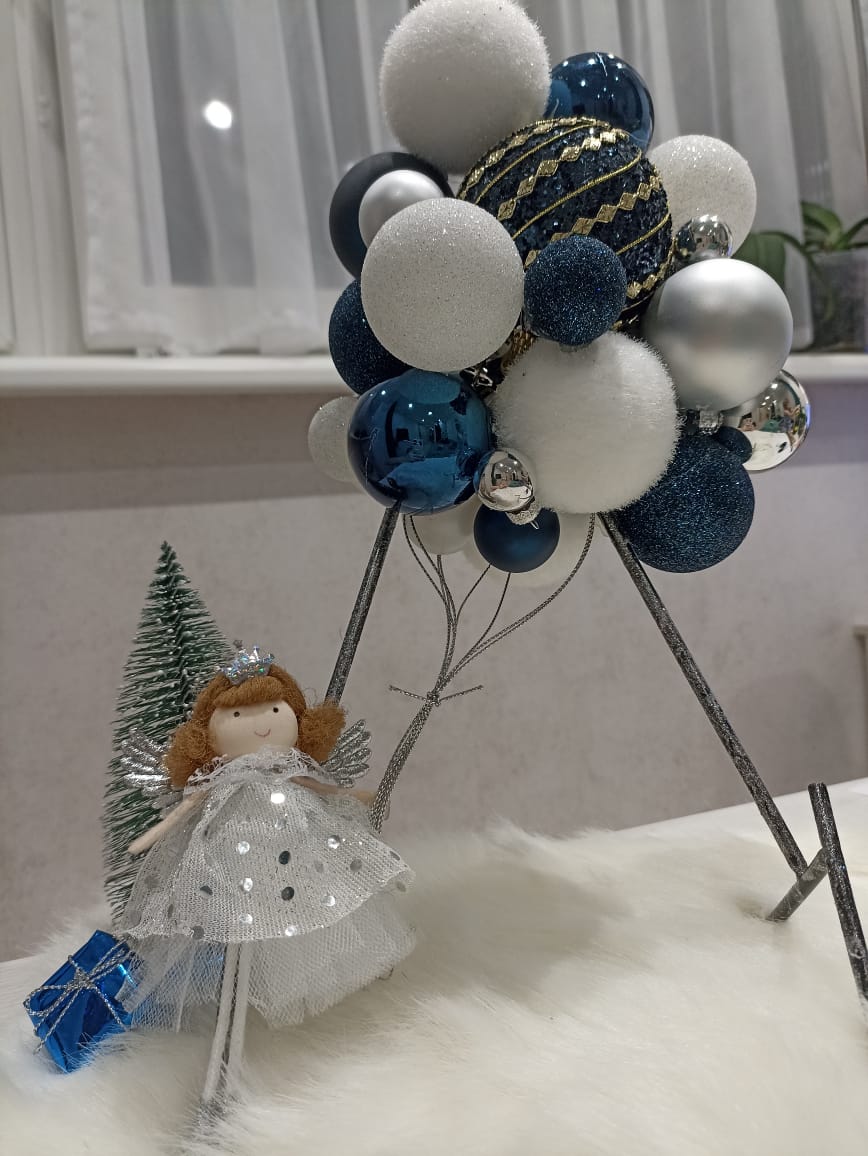 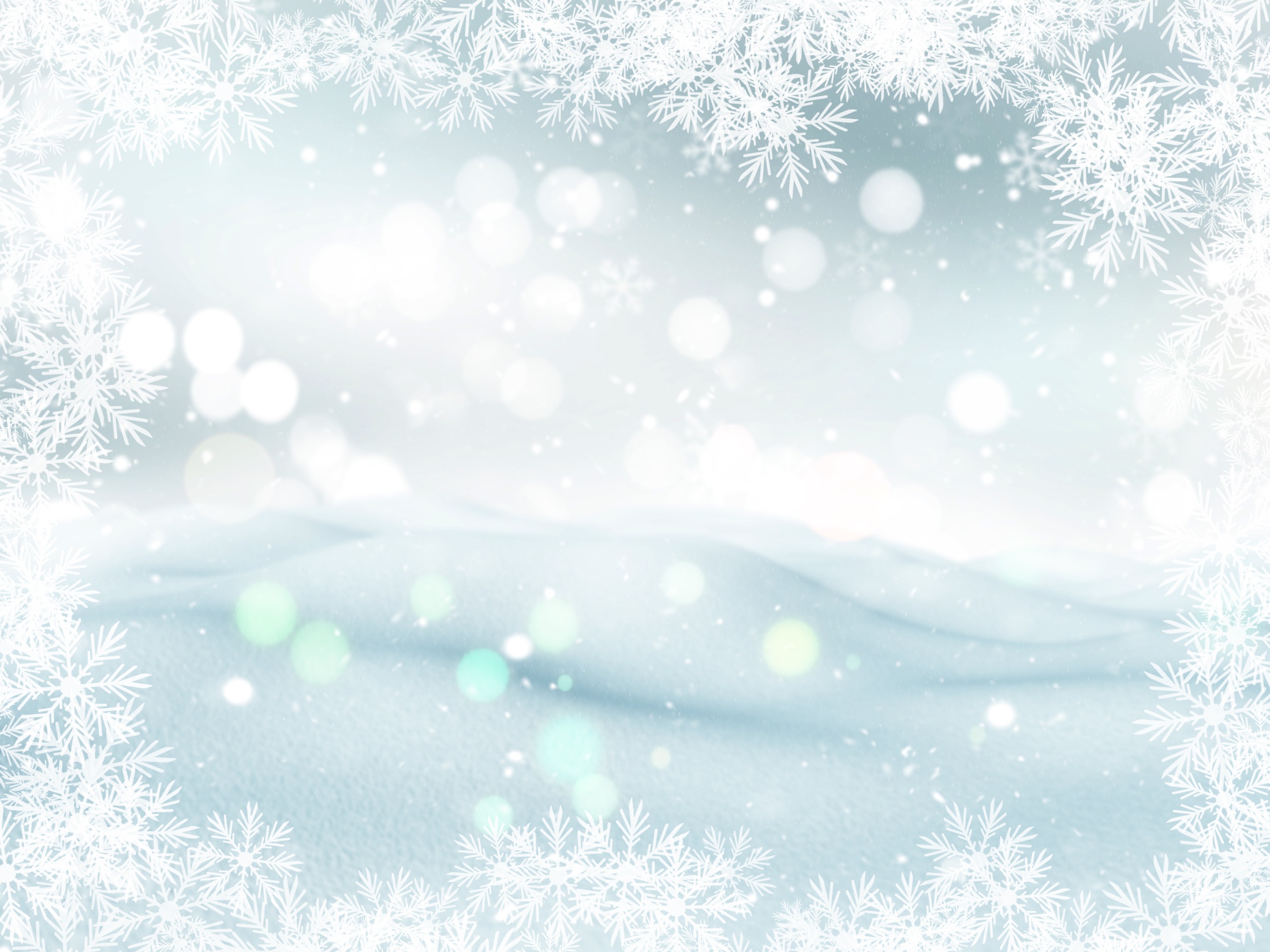 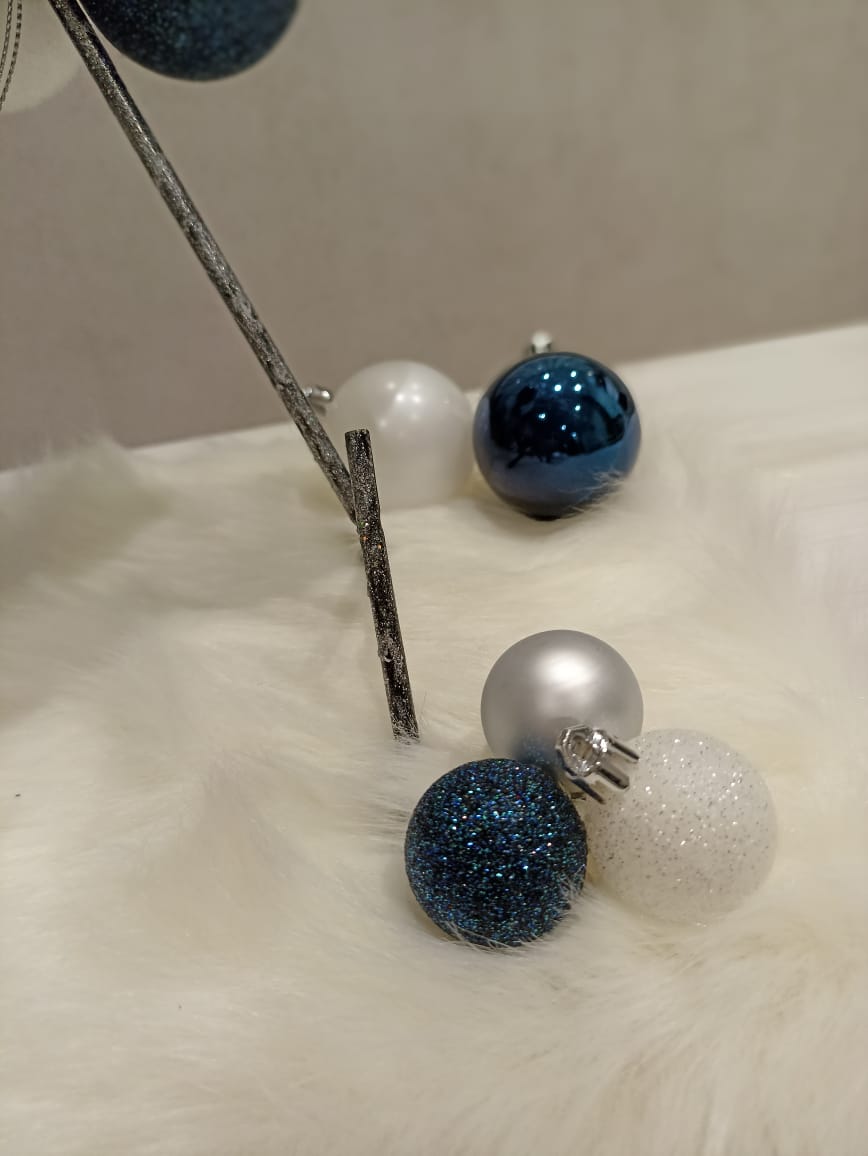 17. С противоположной стороны от елочки – приклеить елочные шары для декорации.

С лицевой стороны можно приклеить маленькие шарики, с обратной – покрупнее.
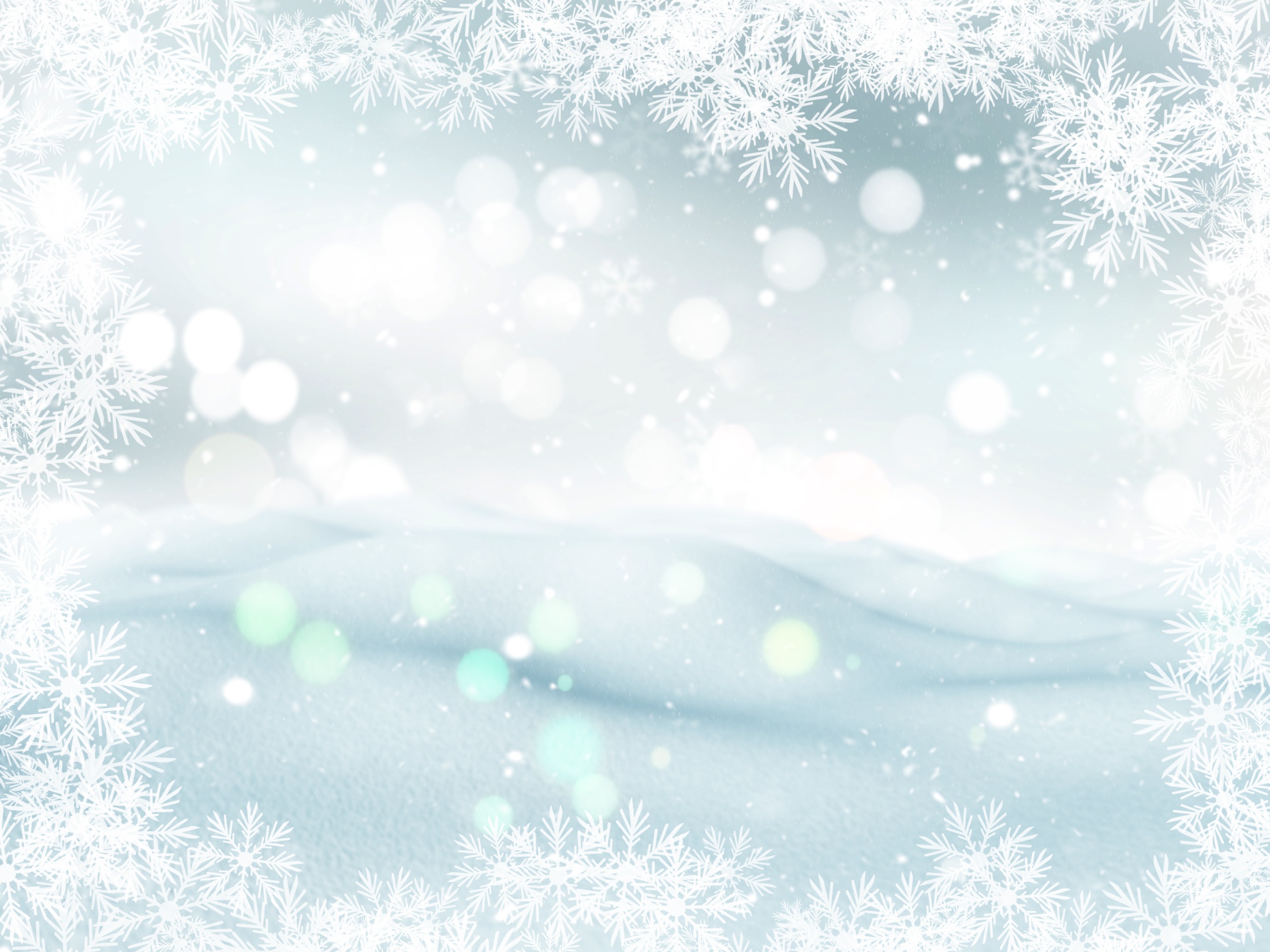 Лицевая сторона
Оборотная сторона
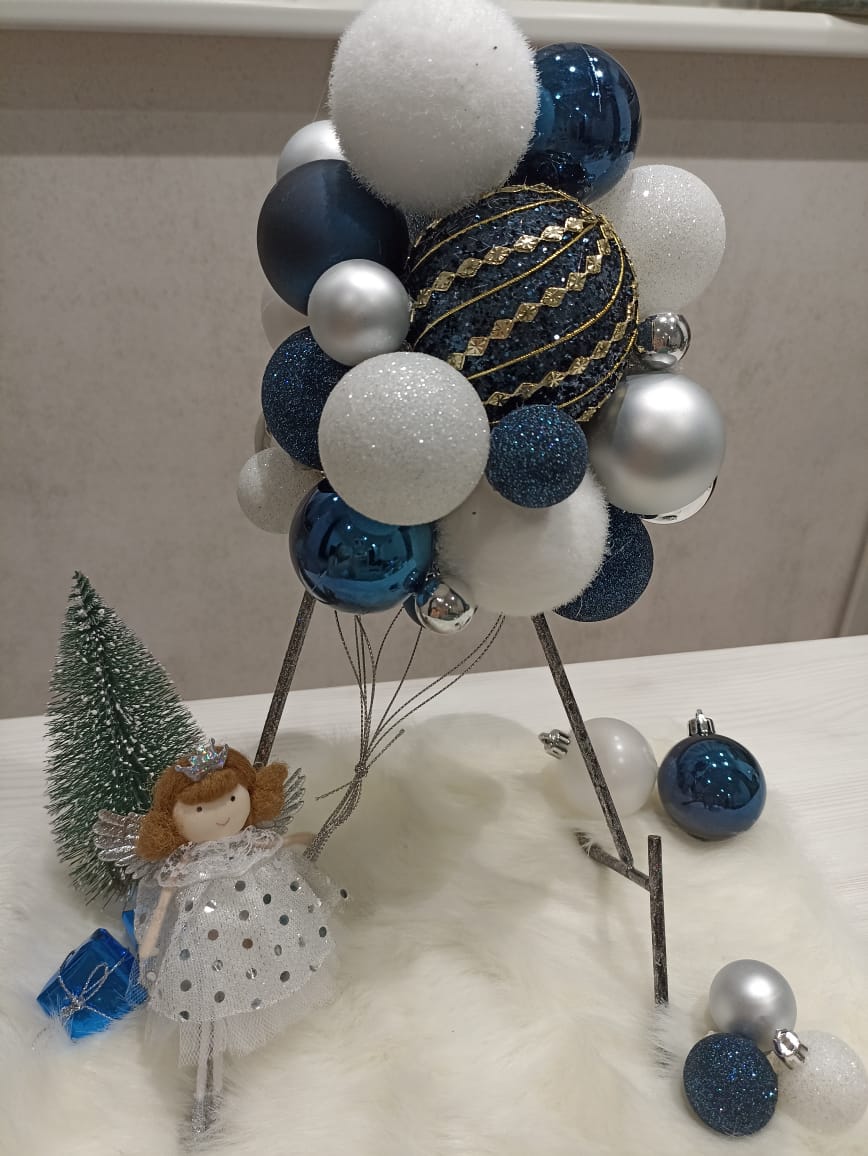 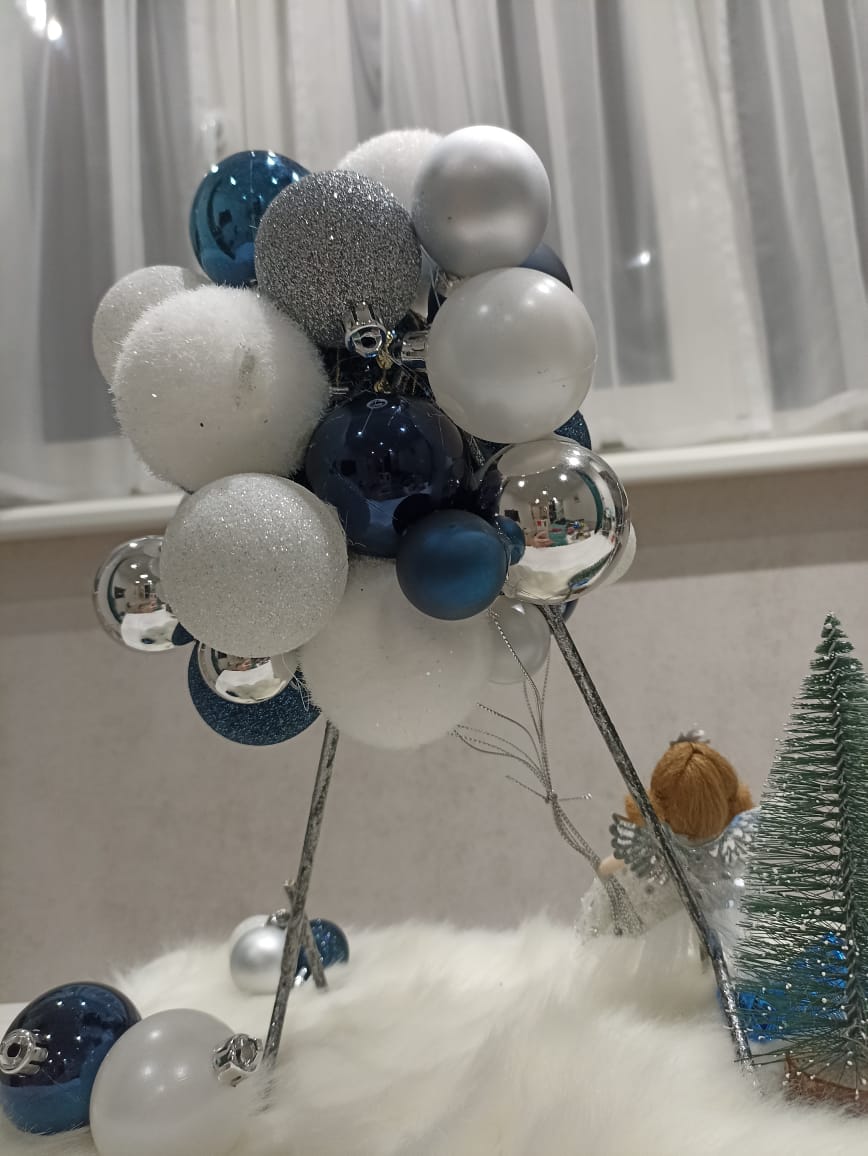 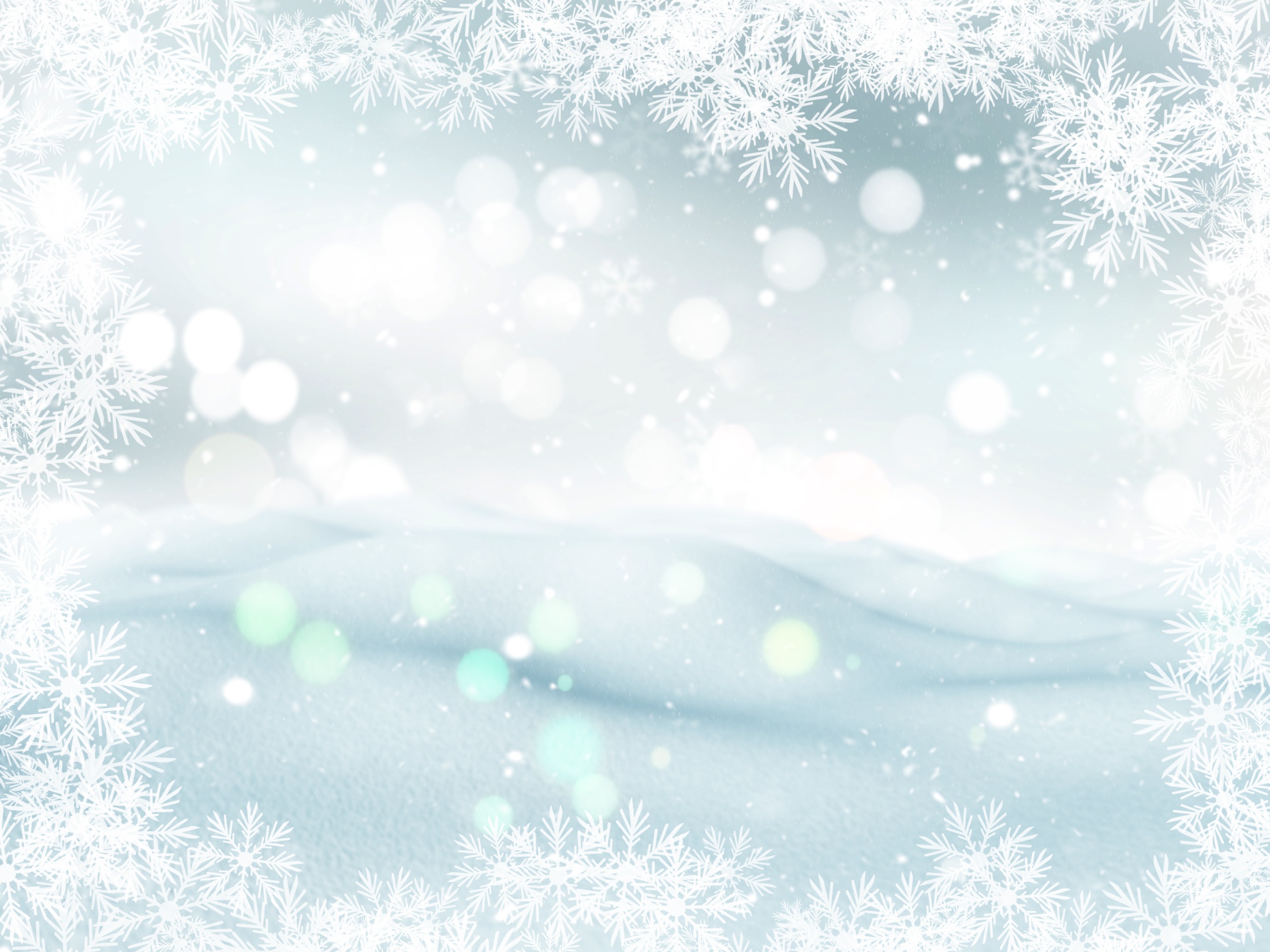 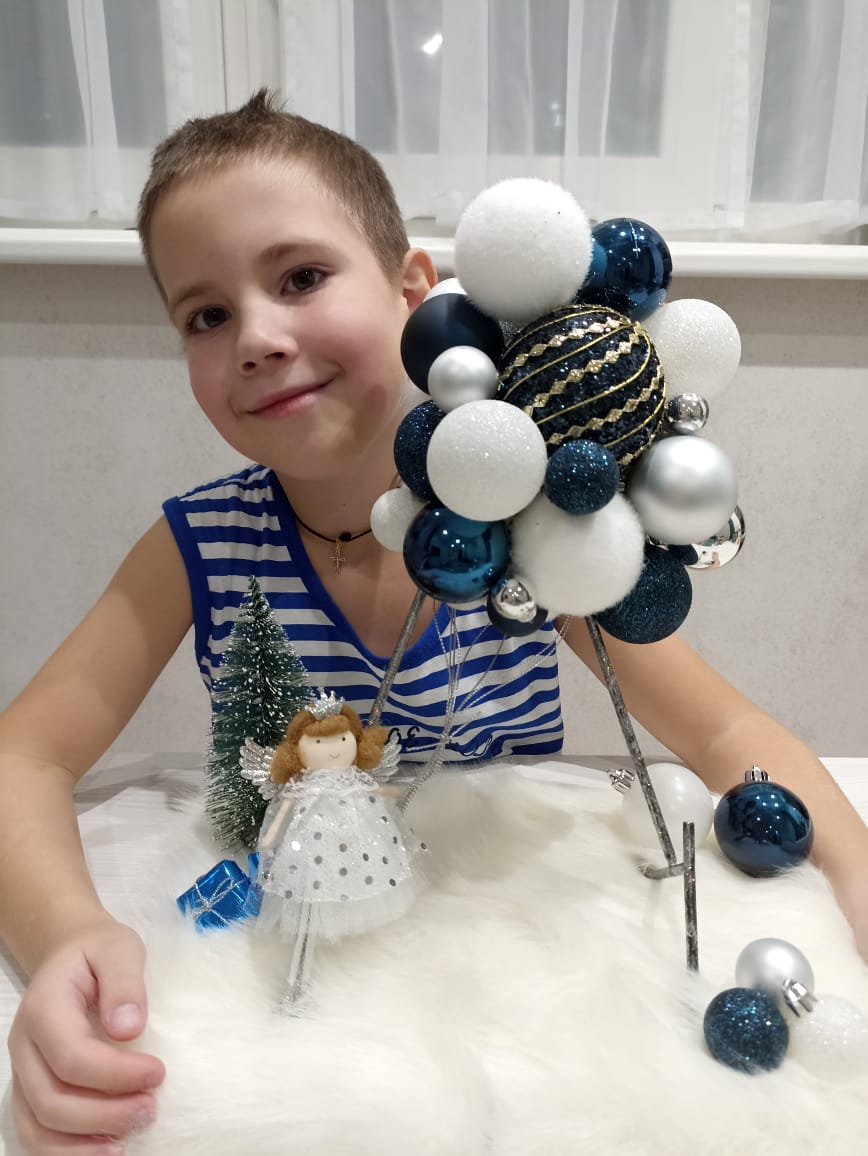 Сверкающие
 наряды 
праздника
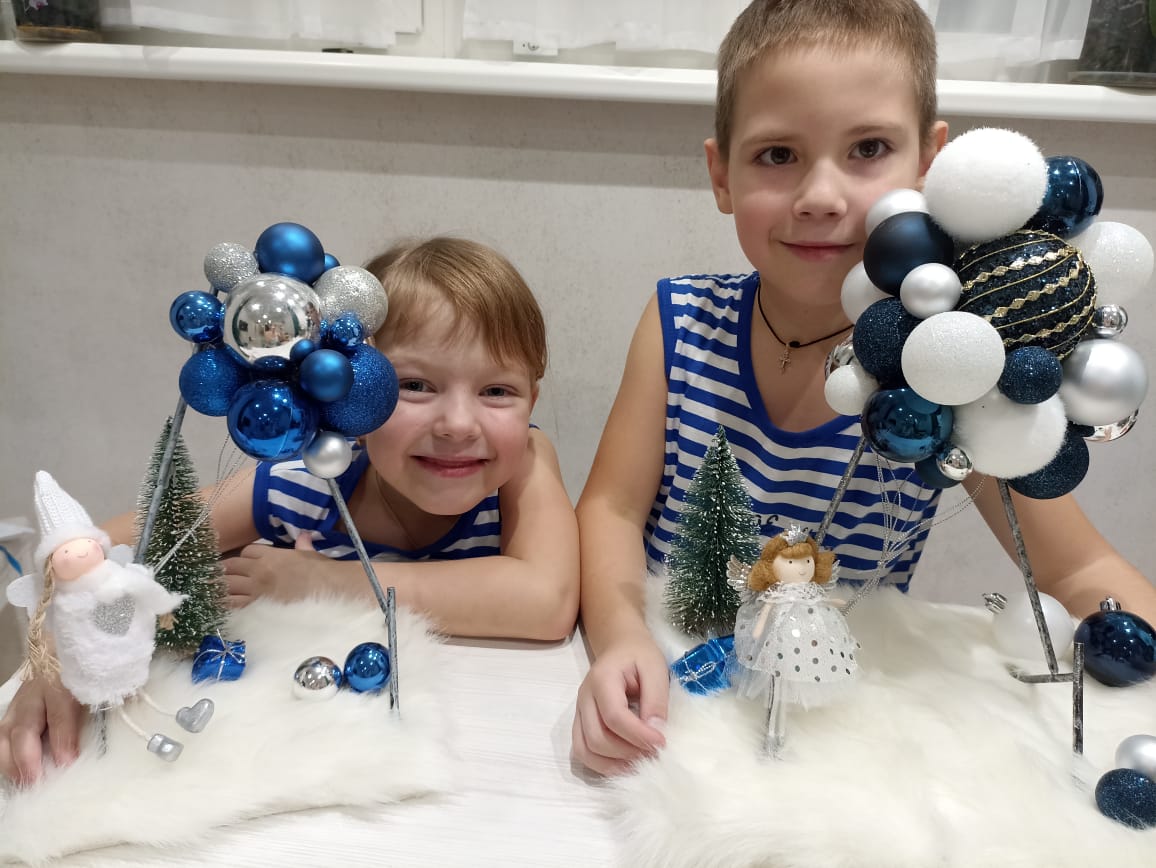 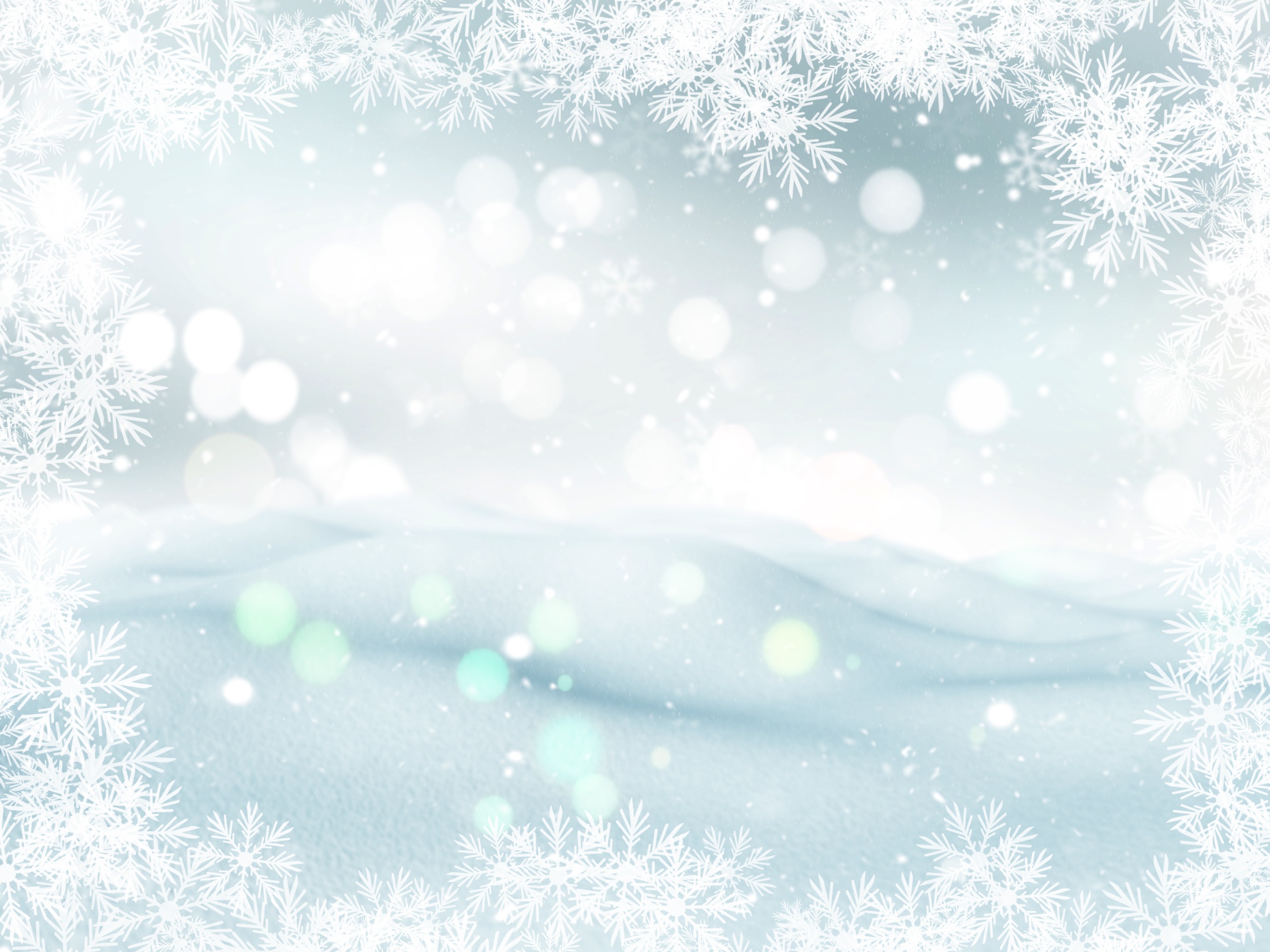 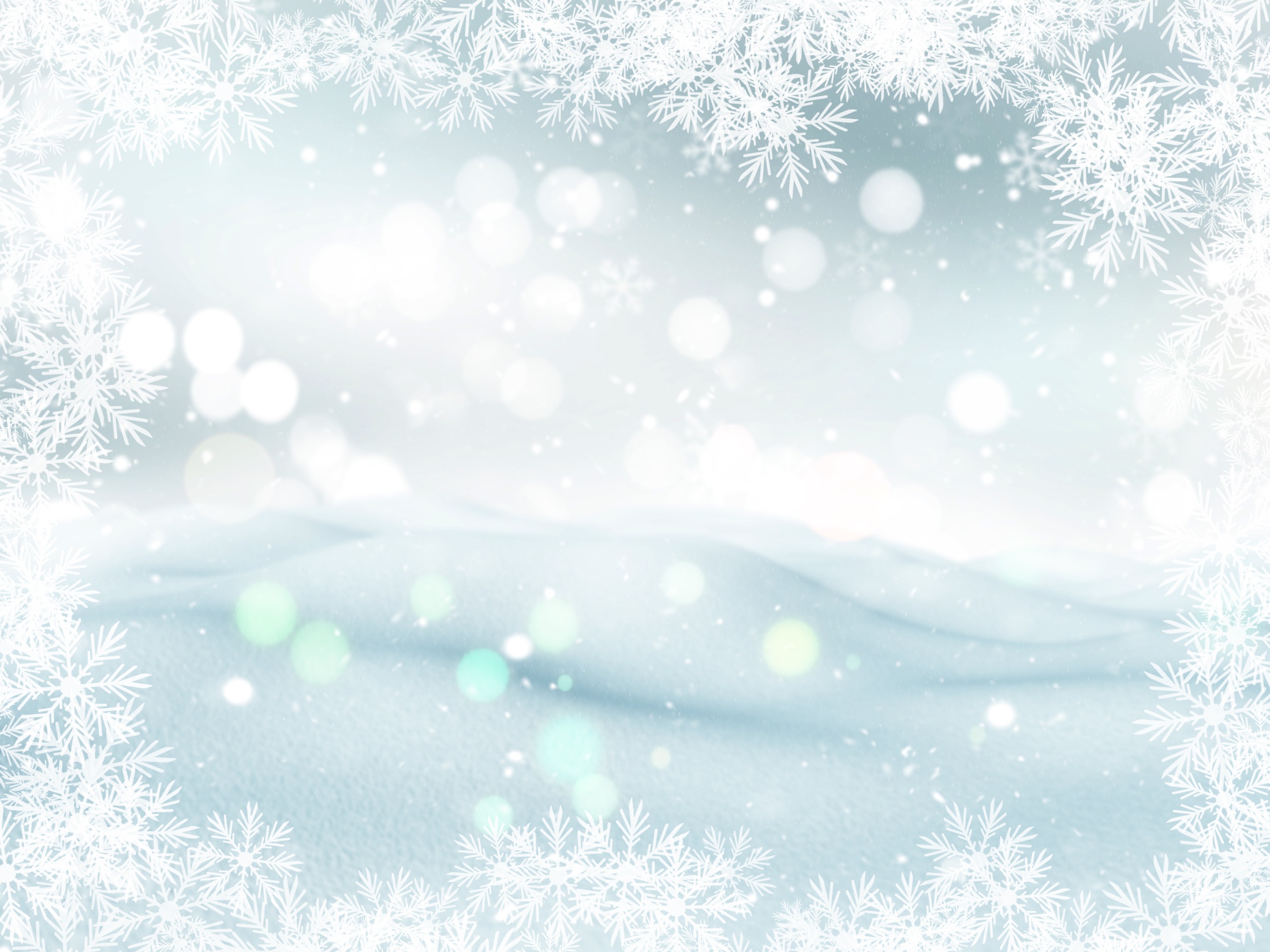 Спасибо за внимание
С наступающим 2024 годом!
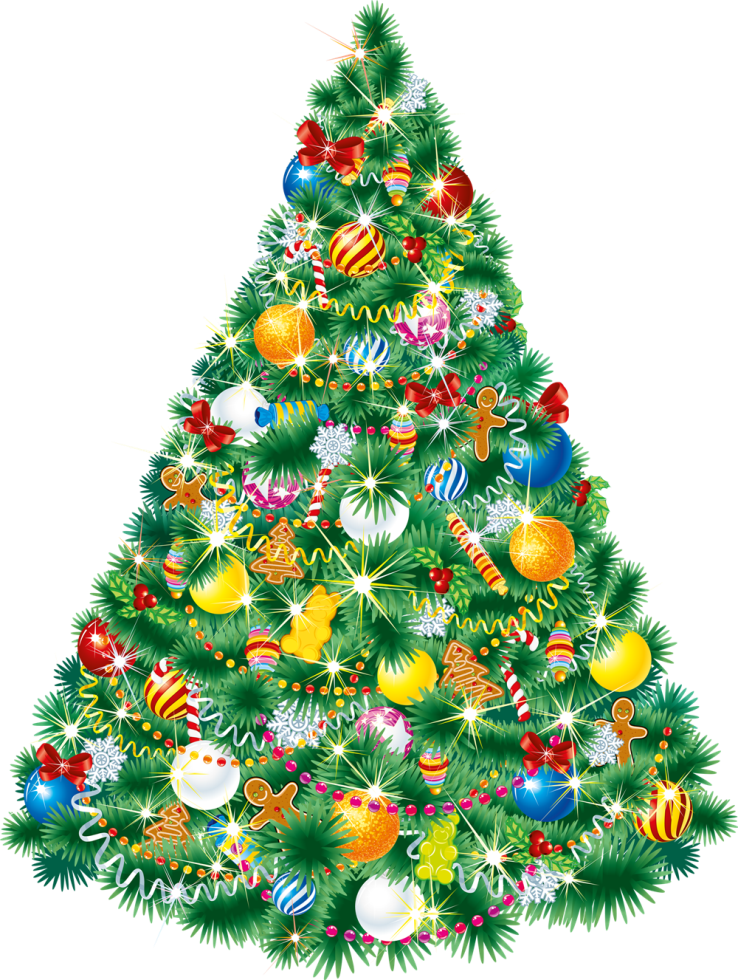